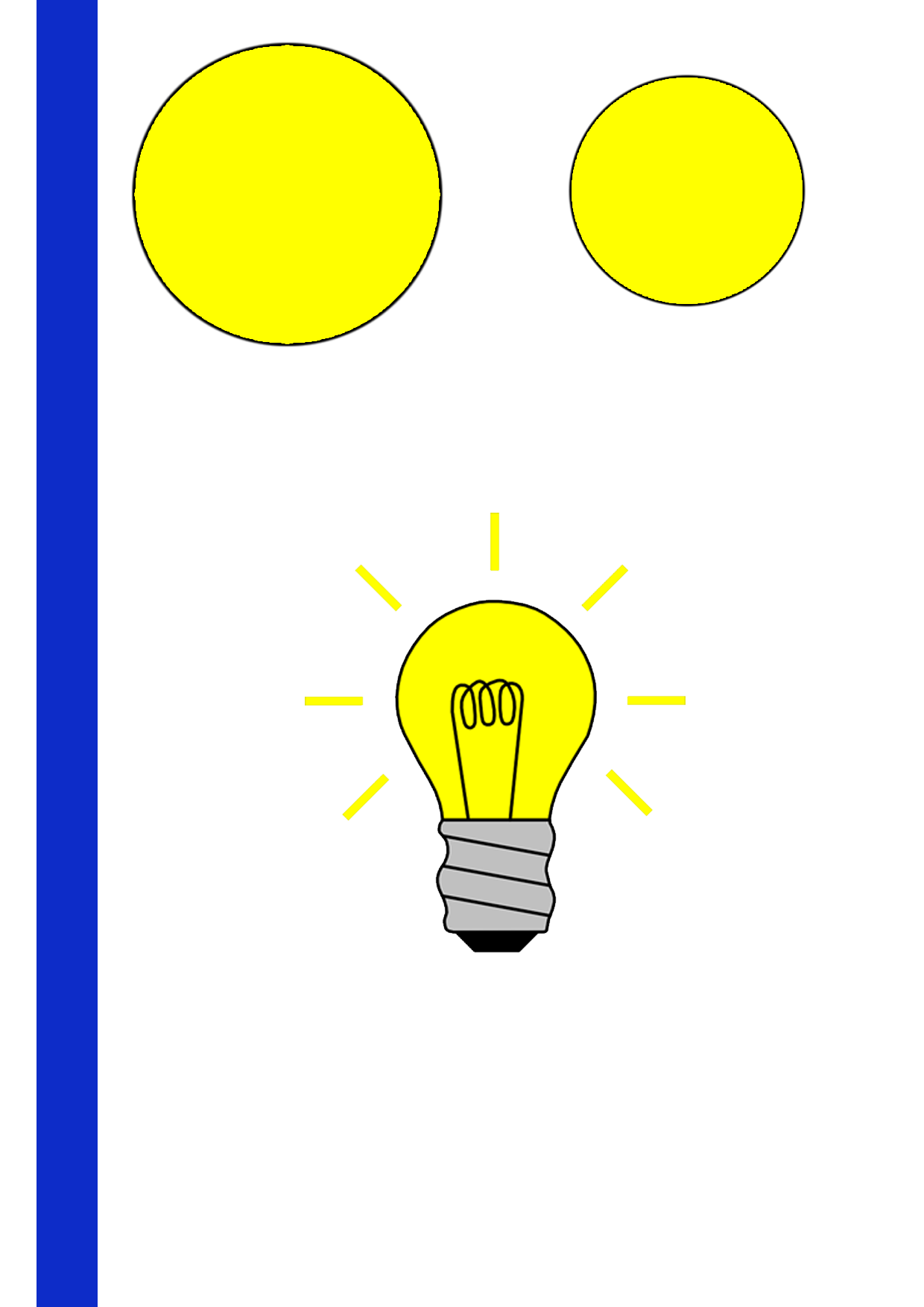 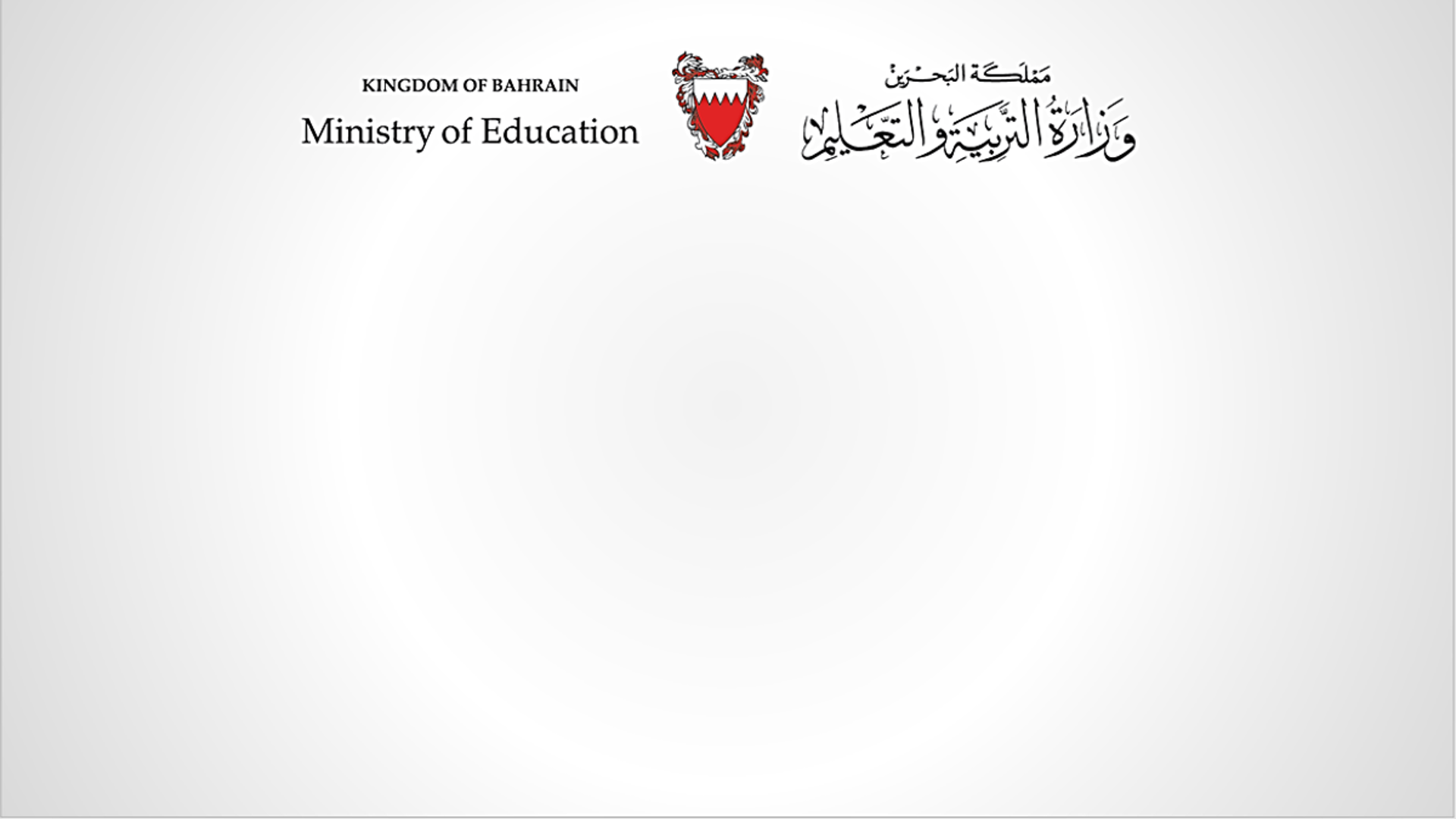 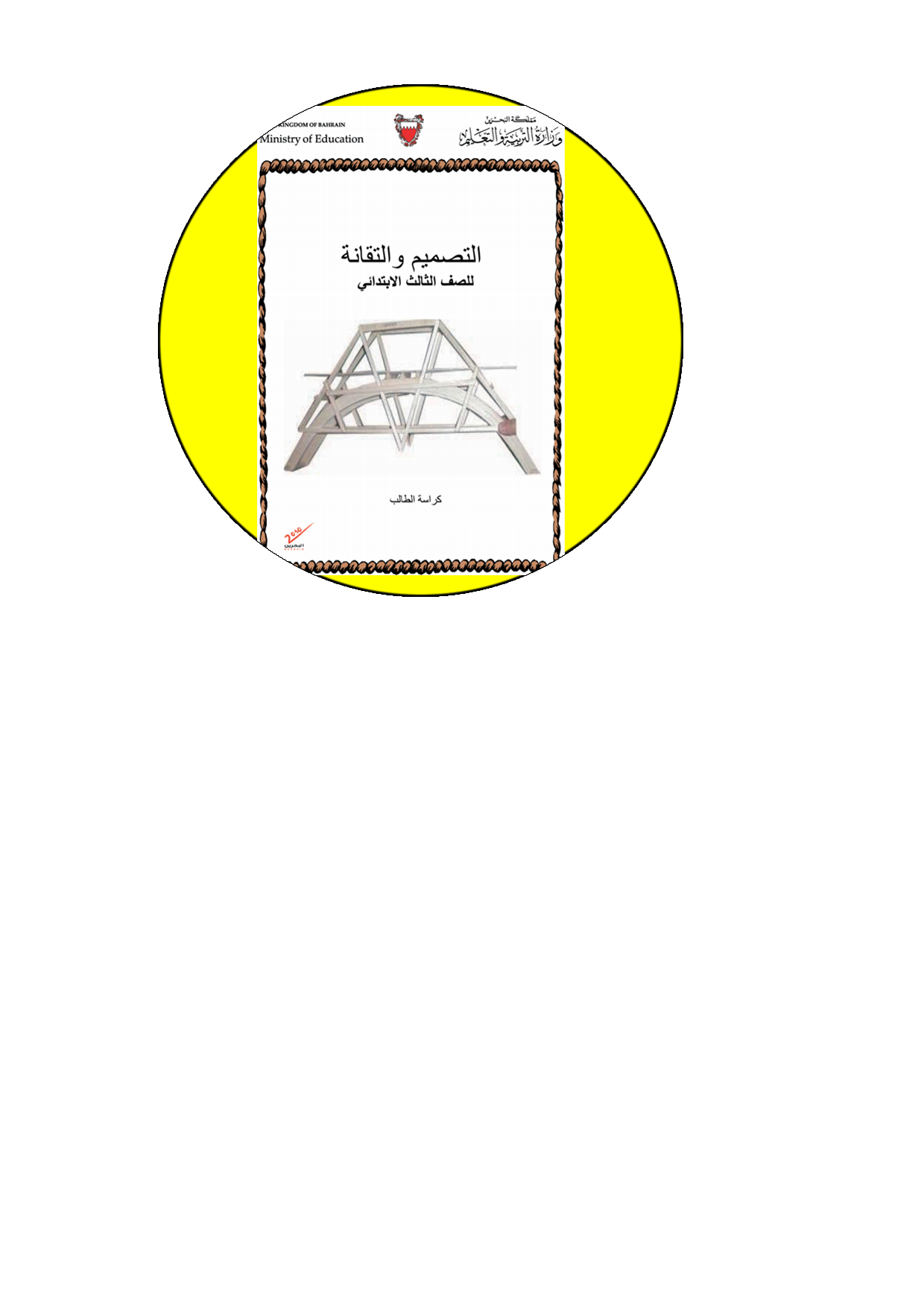 اصنع مفتاحاً كهربائياً
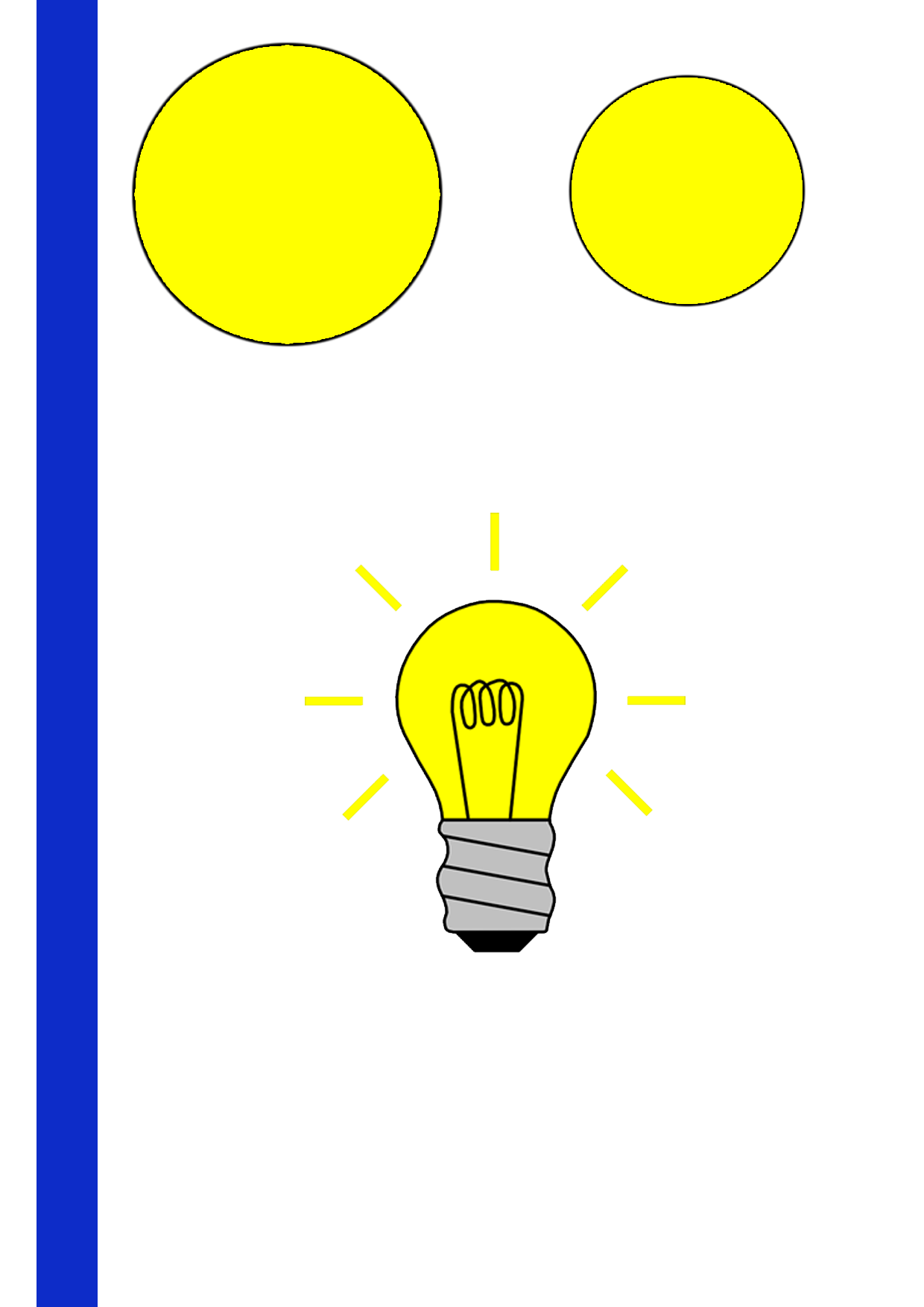 التصميم والتقانة
 للصف الثالث الإبتدائي
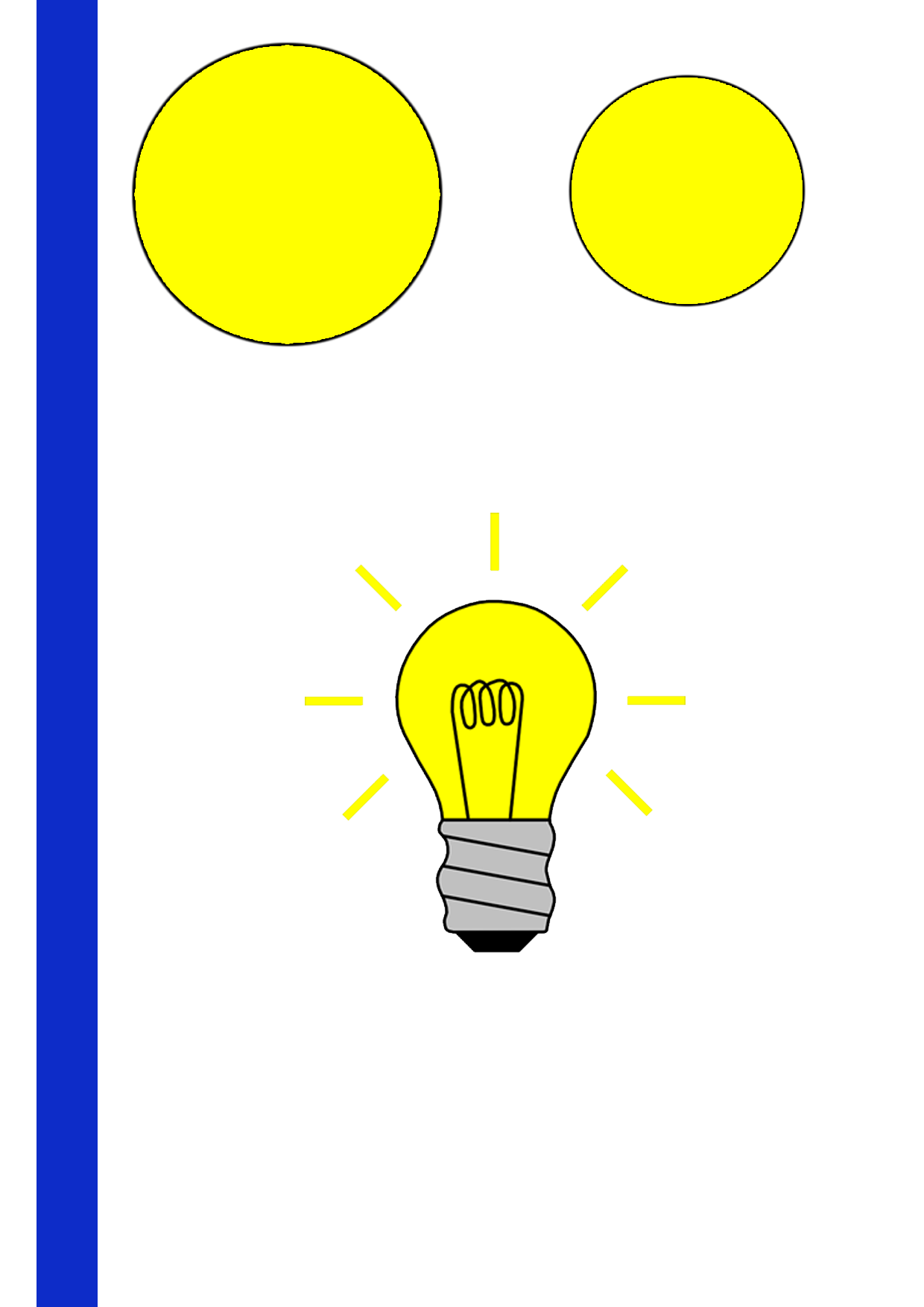 الدرس الثاني
( الاسبوع الخامس والسادس)
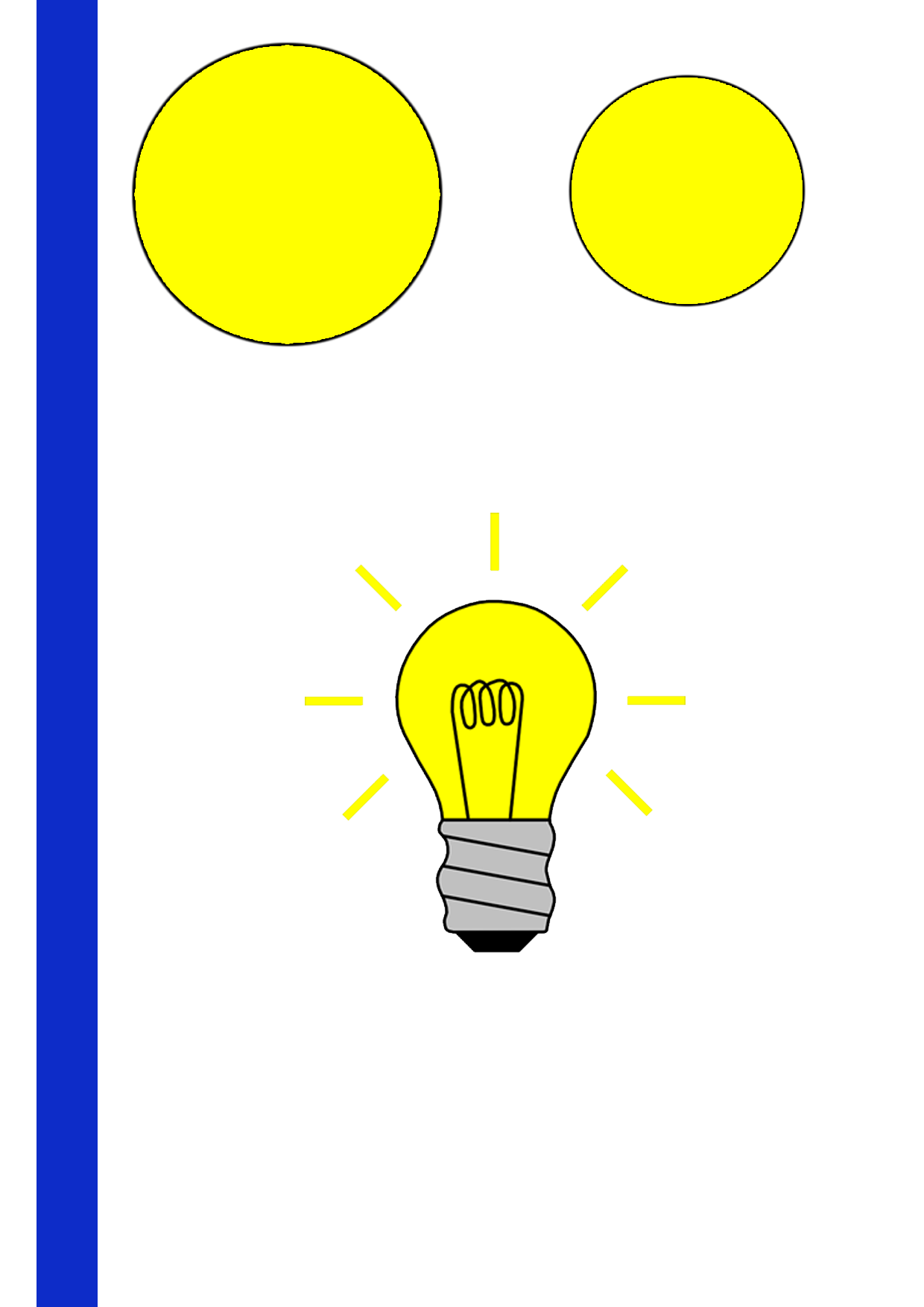 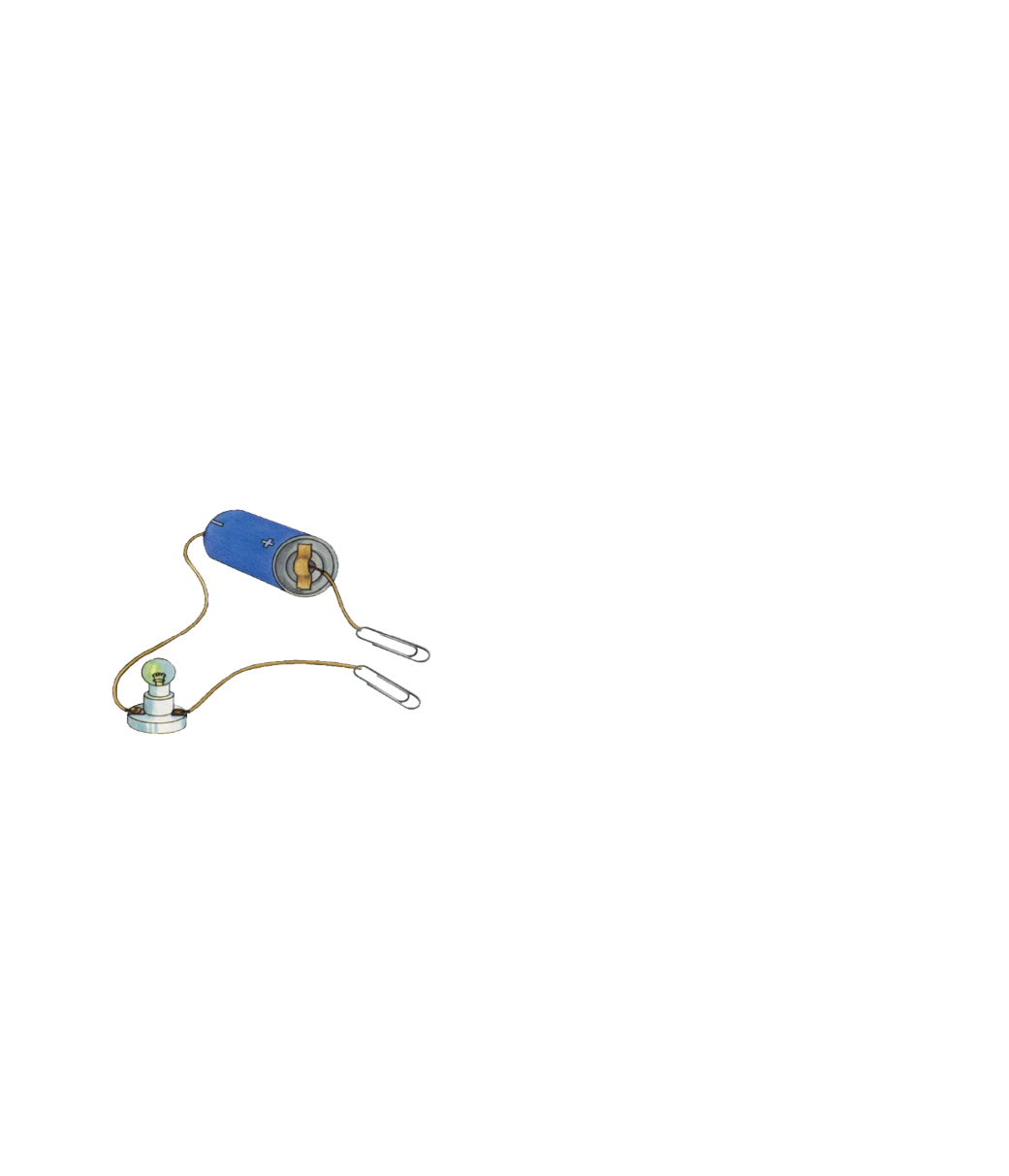 الكتاب صفحة 24-25
الفصل الأول / الثاني
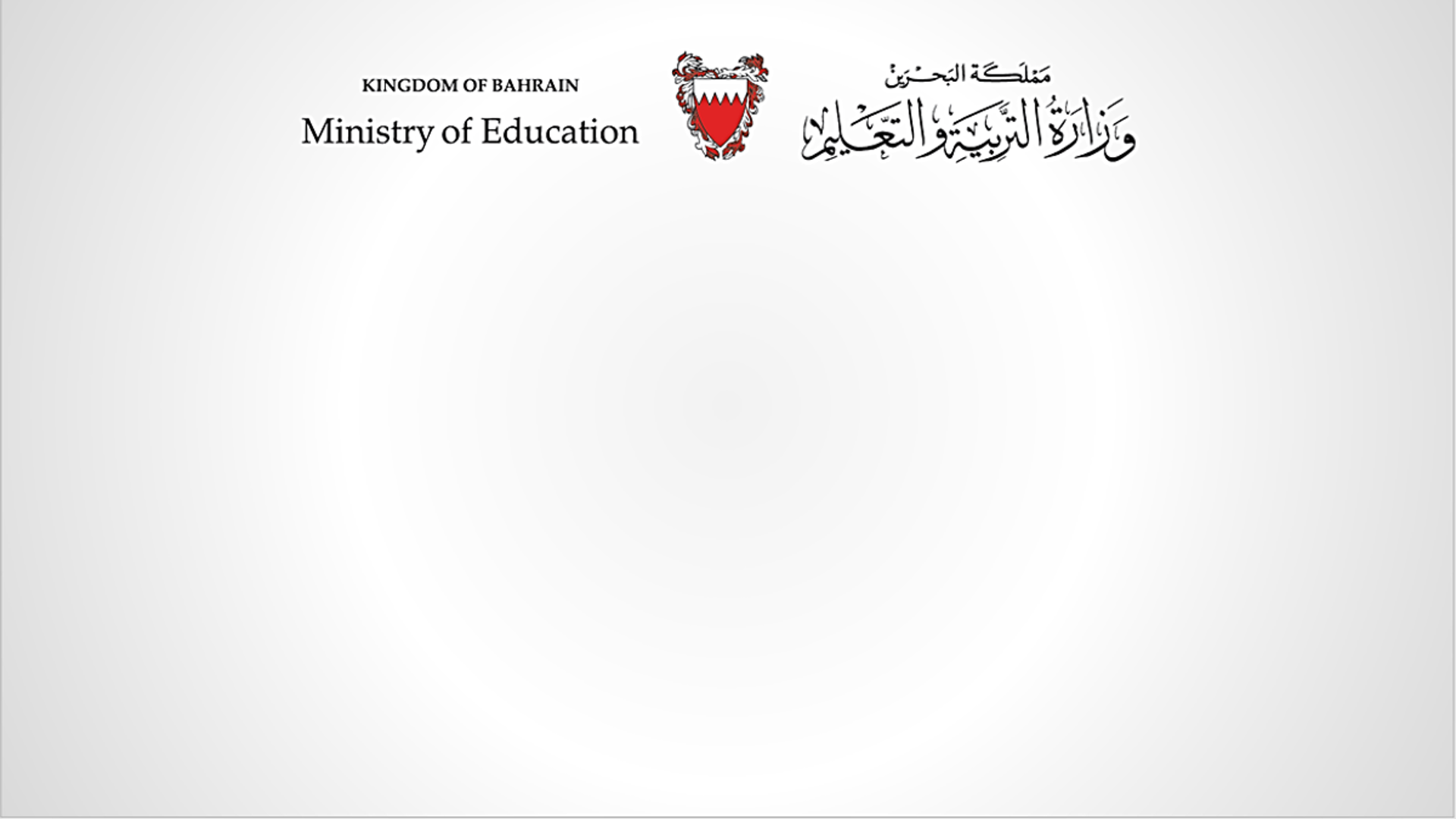 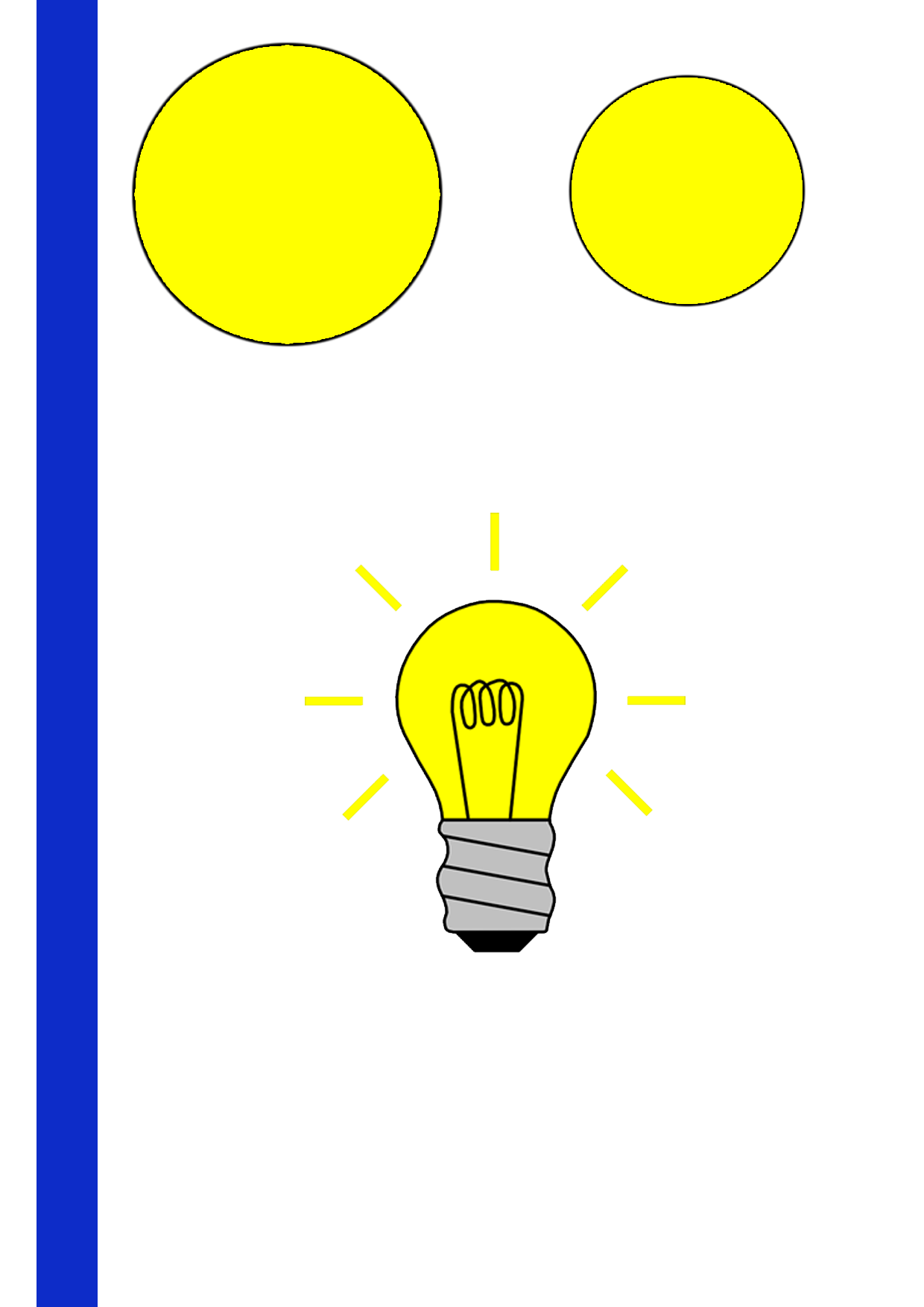 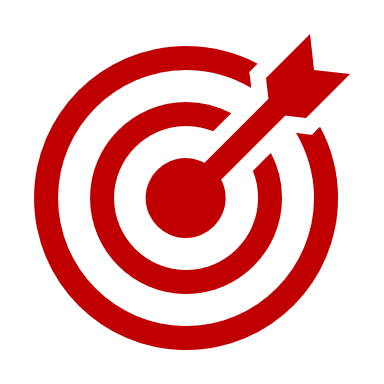 الدرس الثاني
( الاسبوع الخامس والسادس)
أهداف درس  اصنع مفتاحاً كهربائياً
1. أن يصنع التلميذ مفتاحاً كهربائياً وفق الخطوات المحددة.
2. أن يصنع التلميذ مفتاحي ضغط بطريقتين مختلفتين.
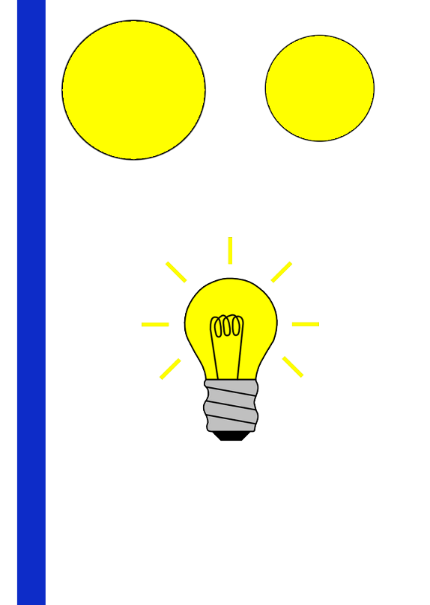 وزارة التربية والتعليم – 2020م                                                                         التصميم والتقانة - الصف الثالث الإبتدائي- الدرس الثاني أصنع مفتاح كهربائي- وحدة الإنارة
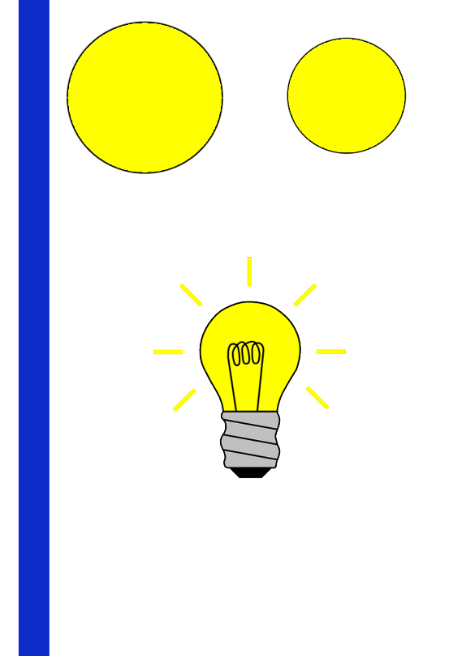 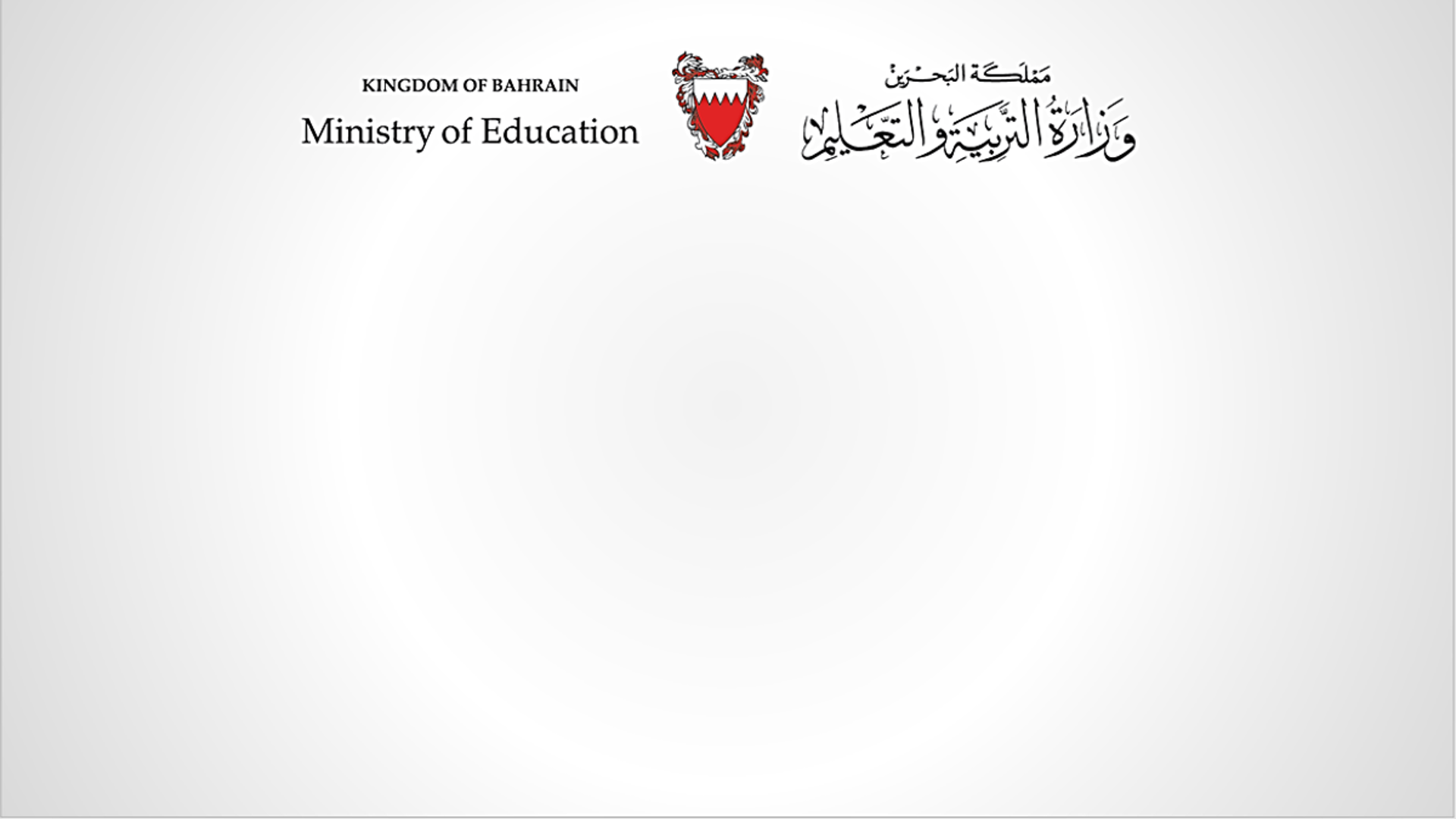 تهيئة الدرس: مكونات الدائرة الكهريائية
نشاط- أسترجع مسميات مكونات الدائرة الكهربائية
سنتعلم بهذه الحصة صنع هذا النموذج لمفتاح كهربائي ونماذج أخرى أيضا
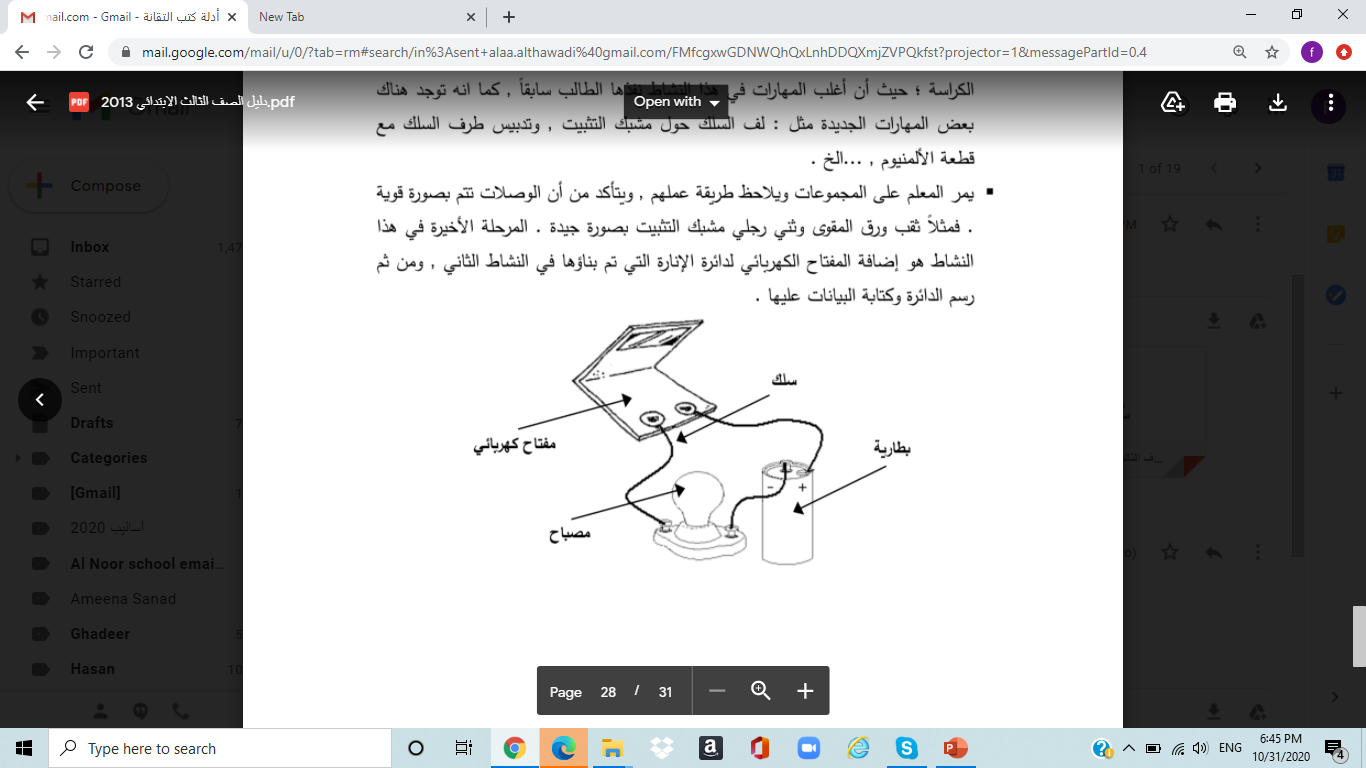 إظهار الإجابات
ما هي وظيفة المفتاح الكهربائي؟
المفتاح الكهربائي يستخدم للتحكم في الدائرة الكهربائية –بهذه الدائرة مثلا- يسمح لنا بتشغيل أو إطفاء المصباح
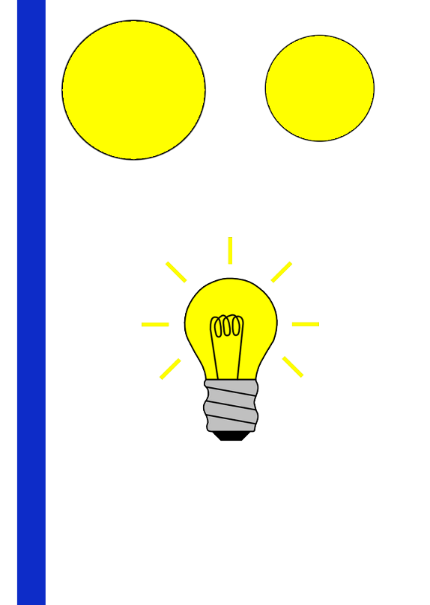 وزارة التربية والتعليم – 2020م                                                                                           التصميم والتقانة - الصف الثالث الإبتدائي- الدرس الثاني أصنع مفتاح كهربائي- وحدة الإنارة
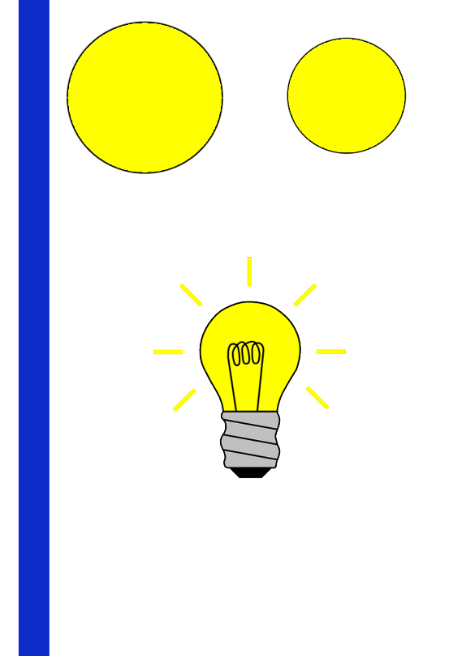 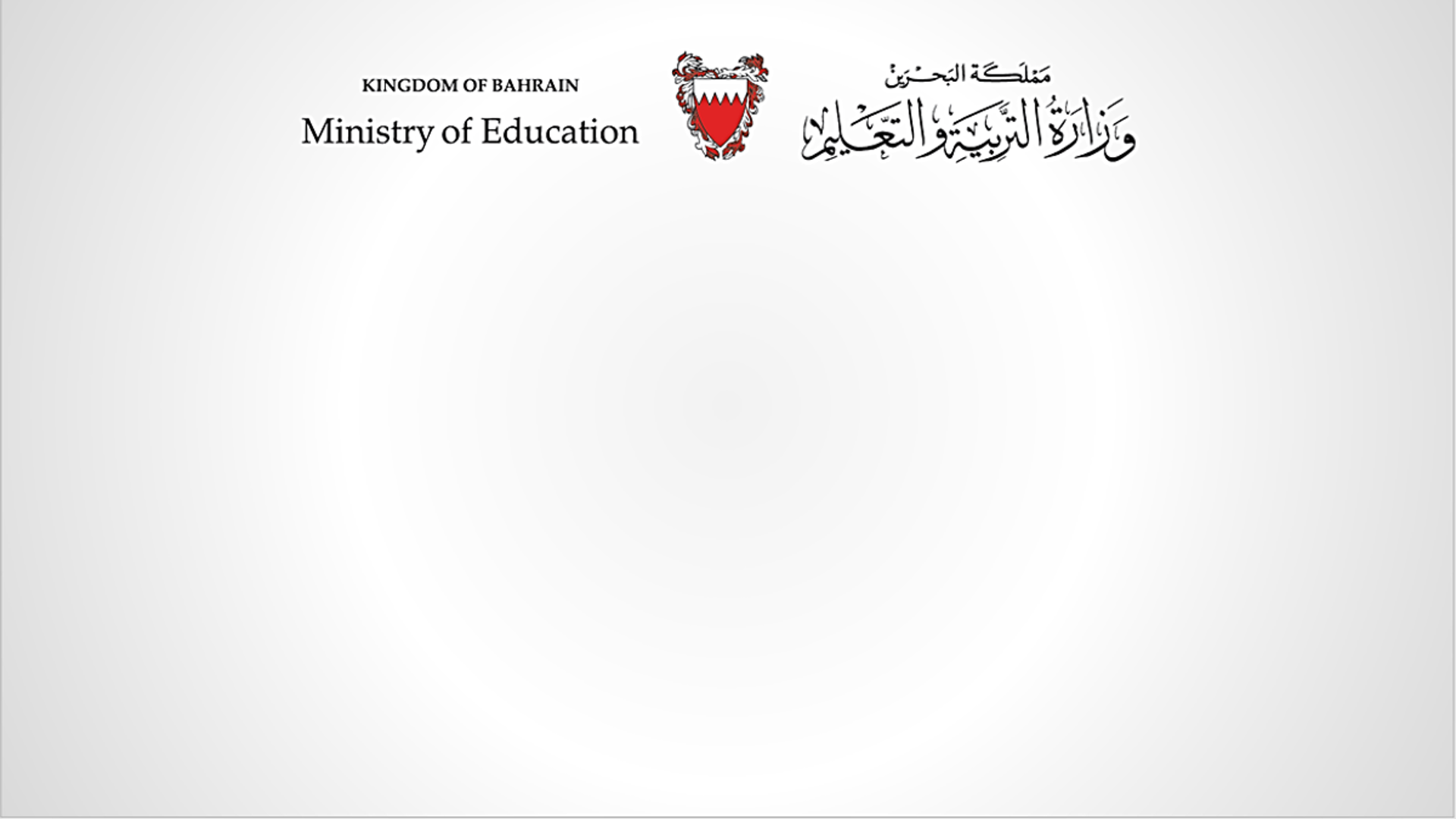 أولاً:اصنع مفتاحاً كهربائيّاً
نشاط (2)
أولا : مفتاح كهربائي بأستخدام مشبك ورق : 
(انظر الكتاب صفحة 24)
الهدف1: أن يصنع التلميذ مفتاحاً كهربائيّاً بسيطا وفق الخطوات المحددة.
( نشاط تطبيقي اختياري عند إمكانية توفر الأدوات وإشراف ولي الأمر)
سنحتاج إلى:
ورق مقوّى
الخطوة الأولى :
مشبكي تثبيت 2
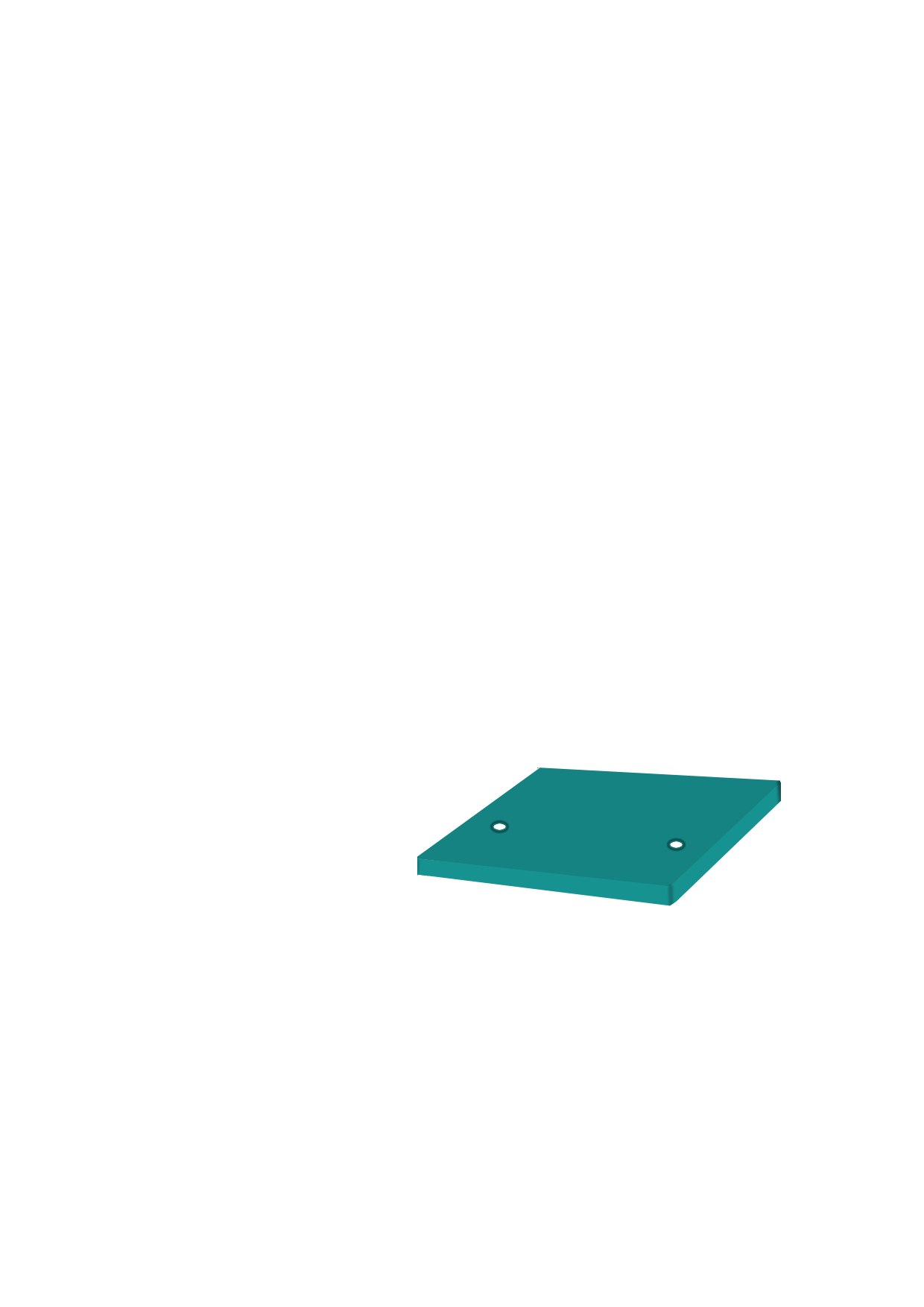 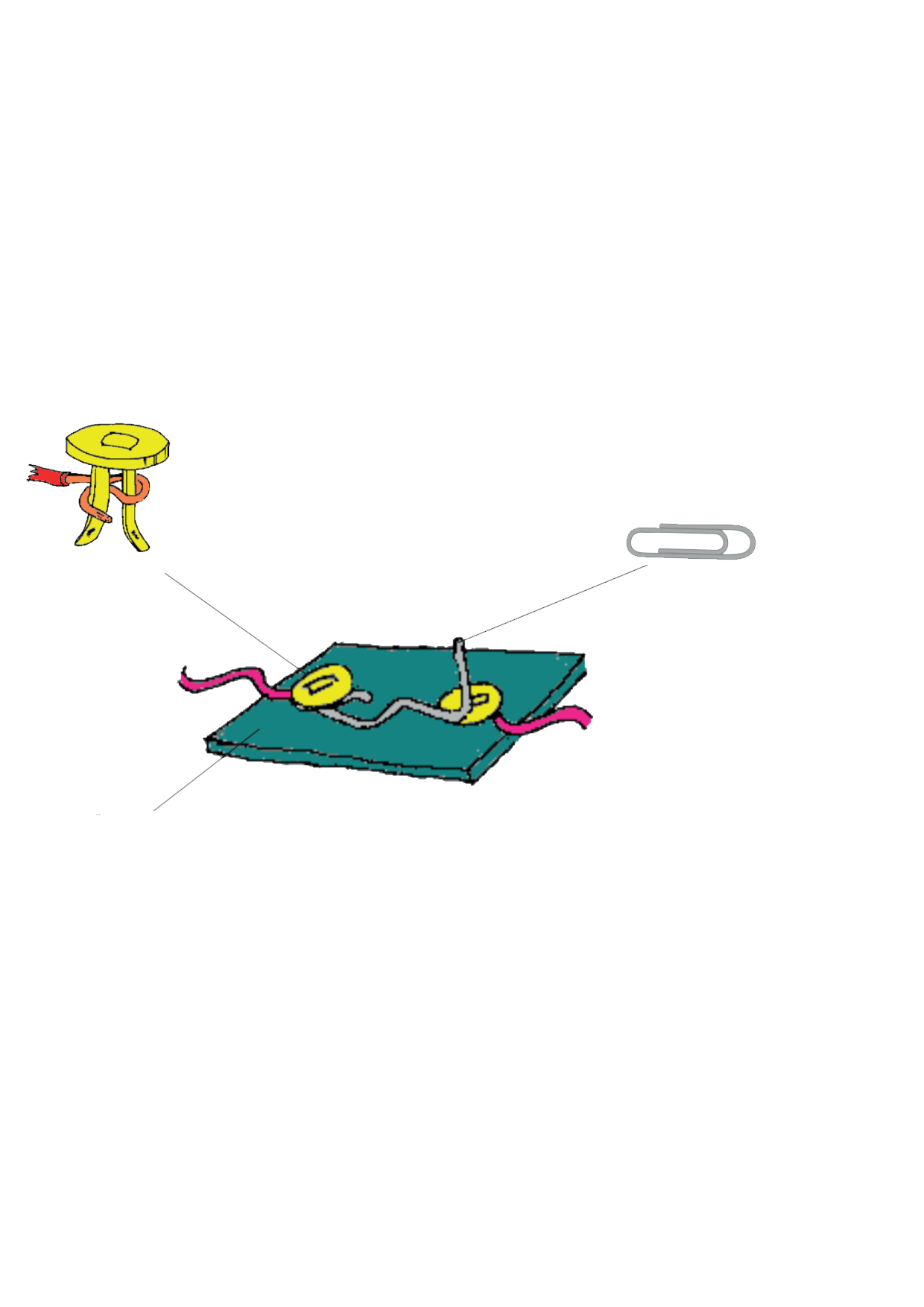 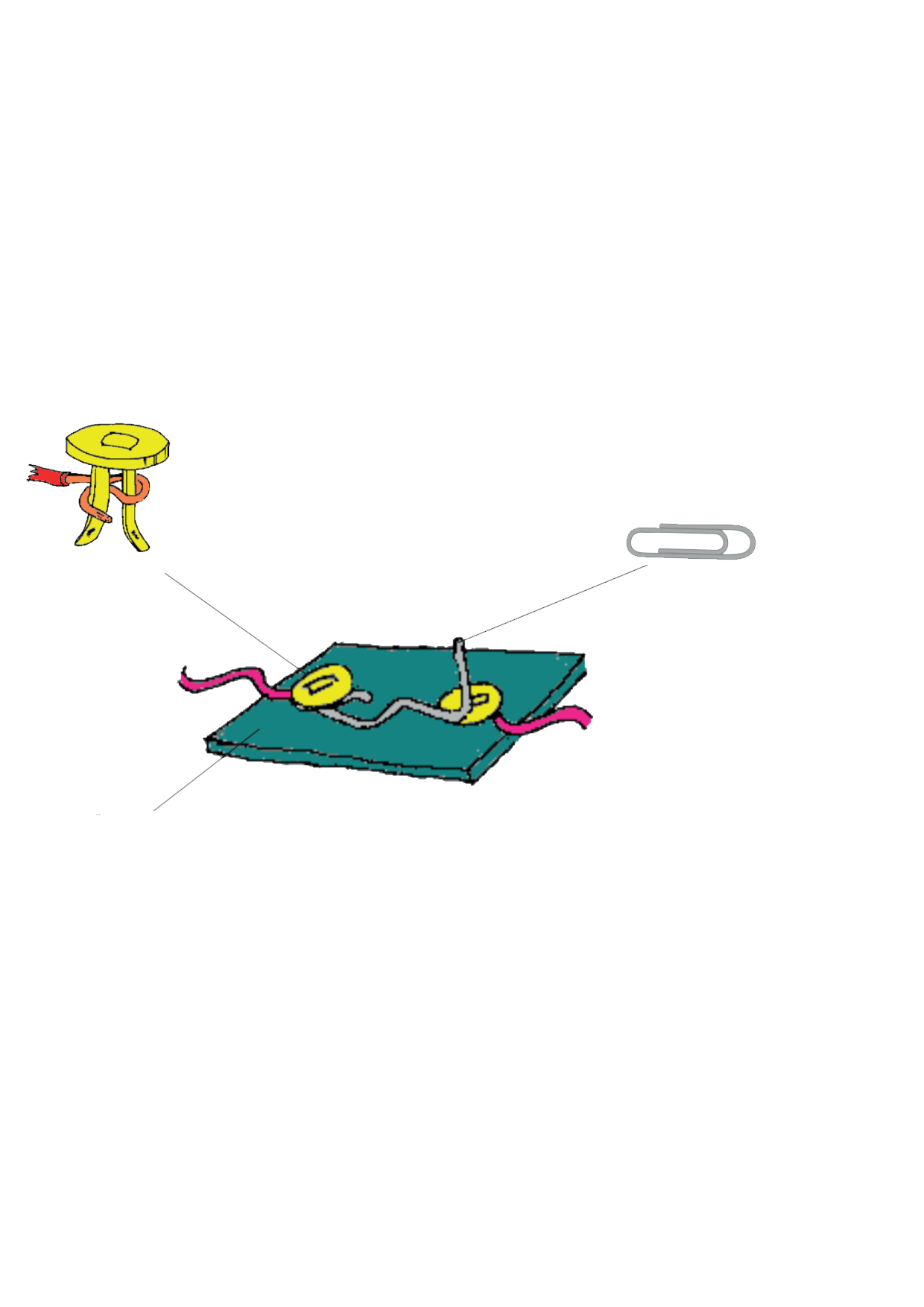 احن مشبك الورق 
بهذا الشكل
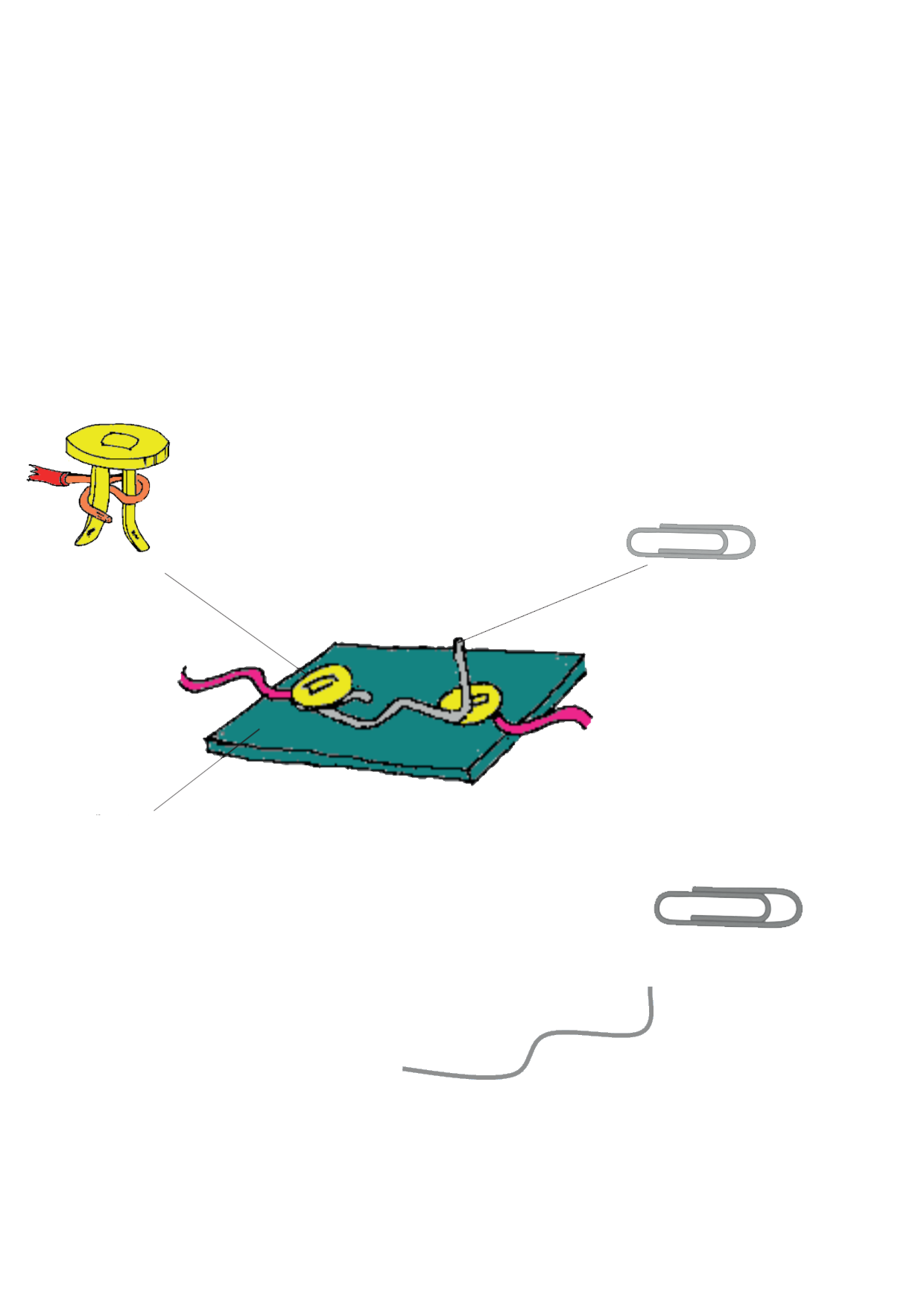 مشبك ورق
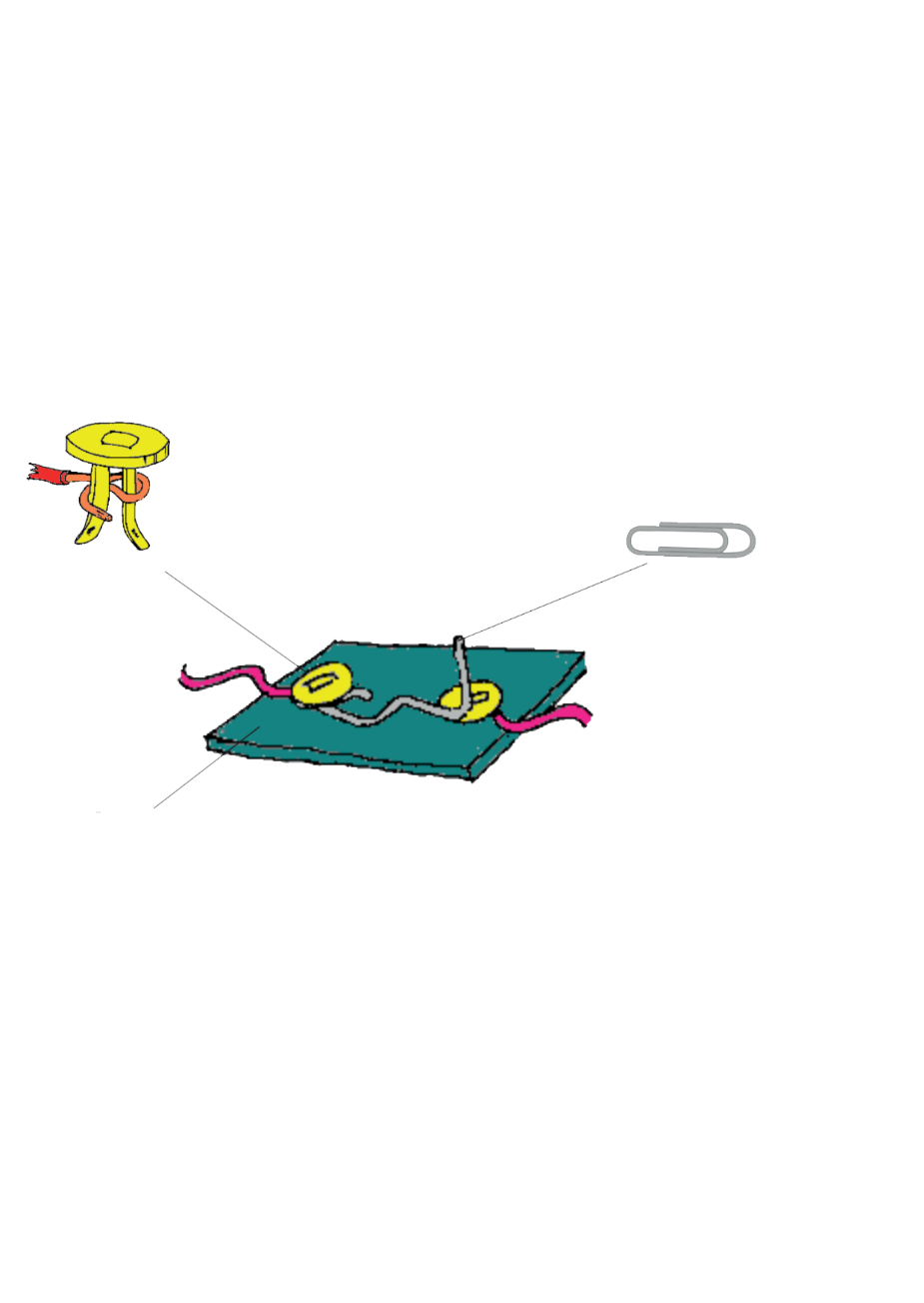 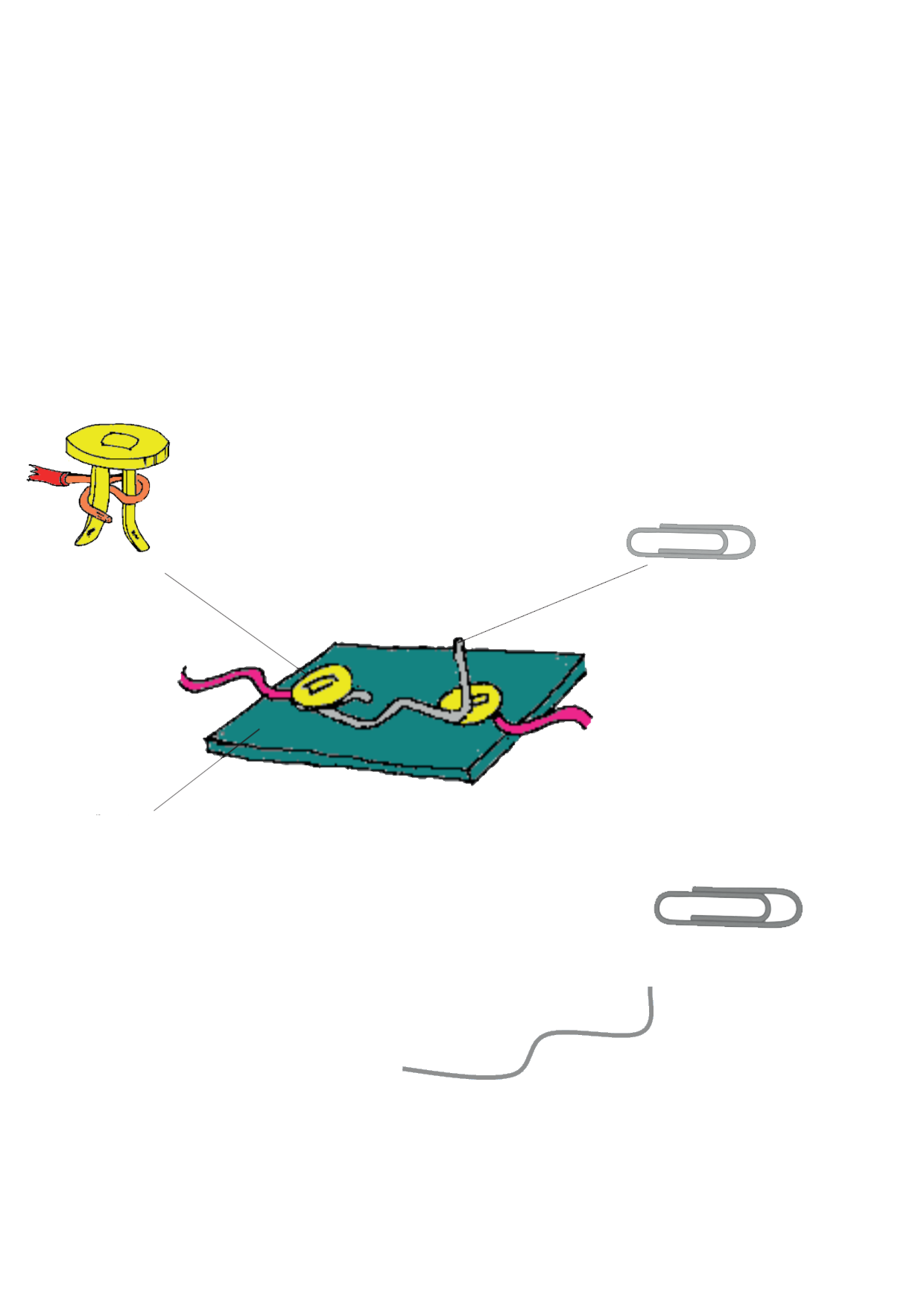 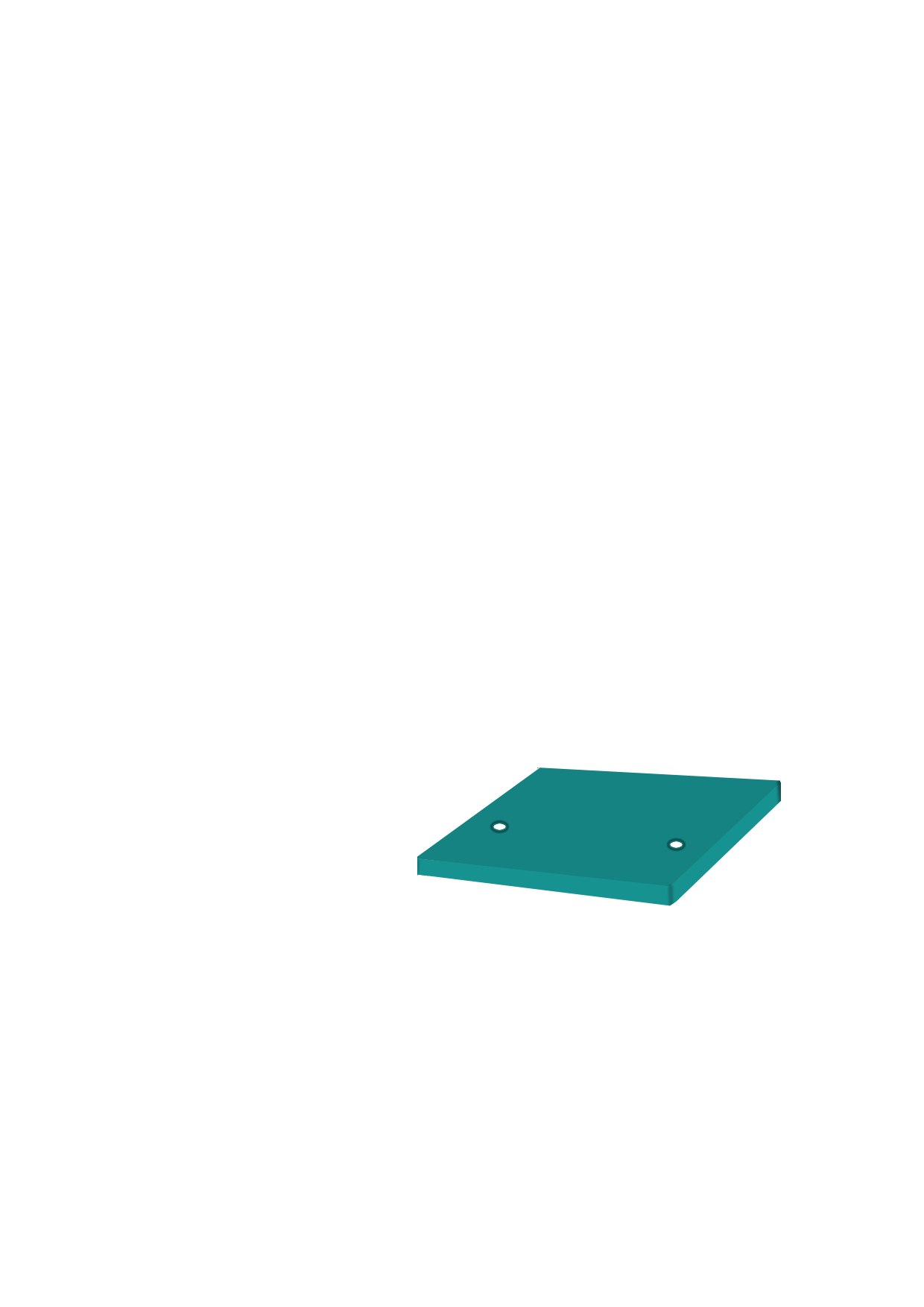 الخطوة  الثانية:
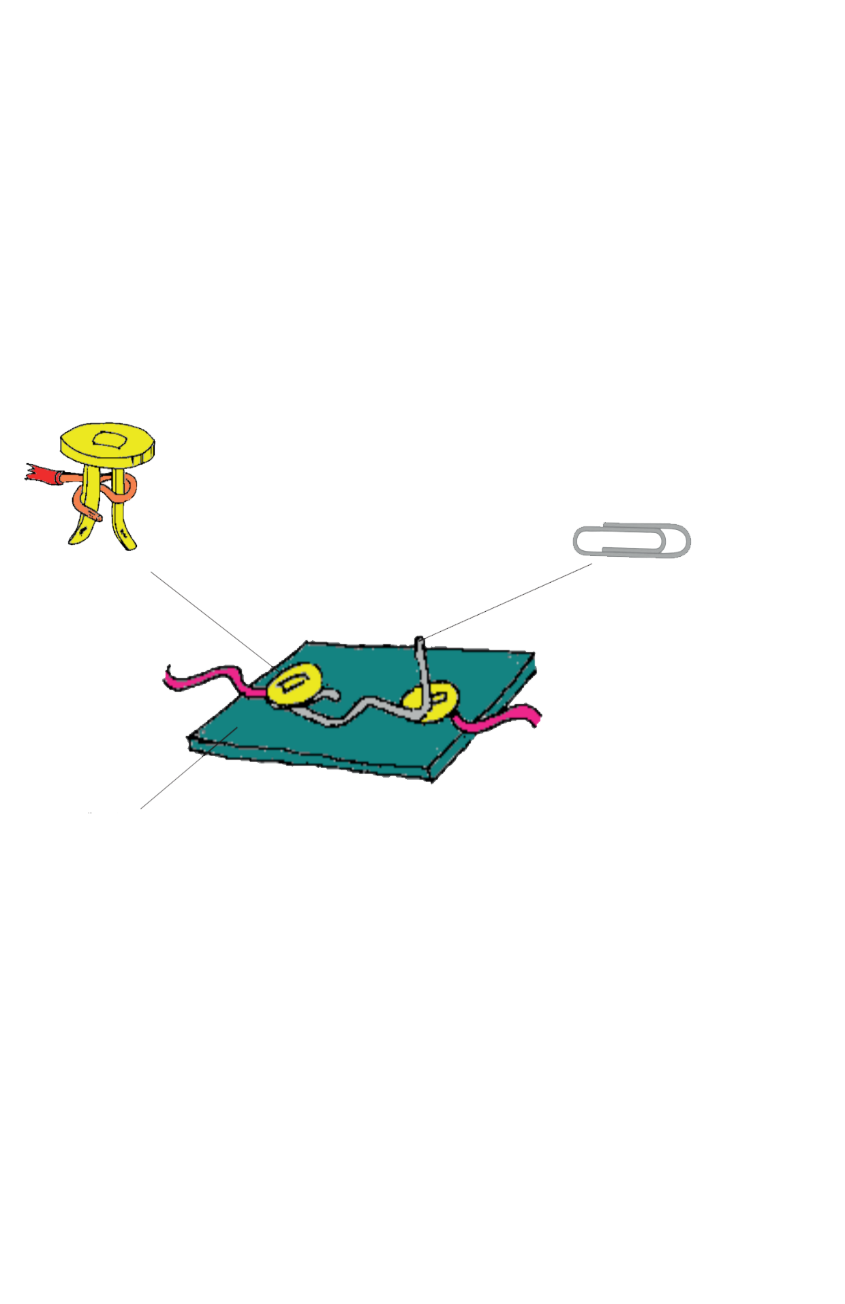 الخطوة  الثالثة:
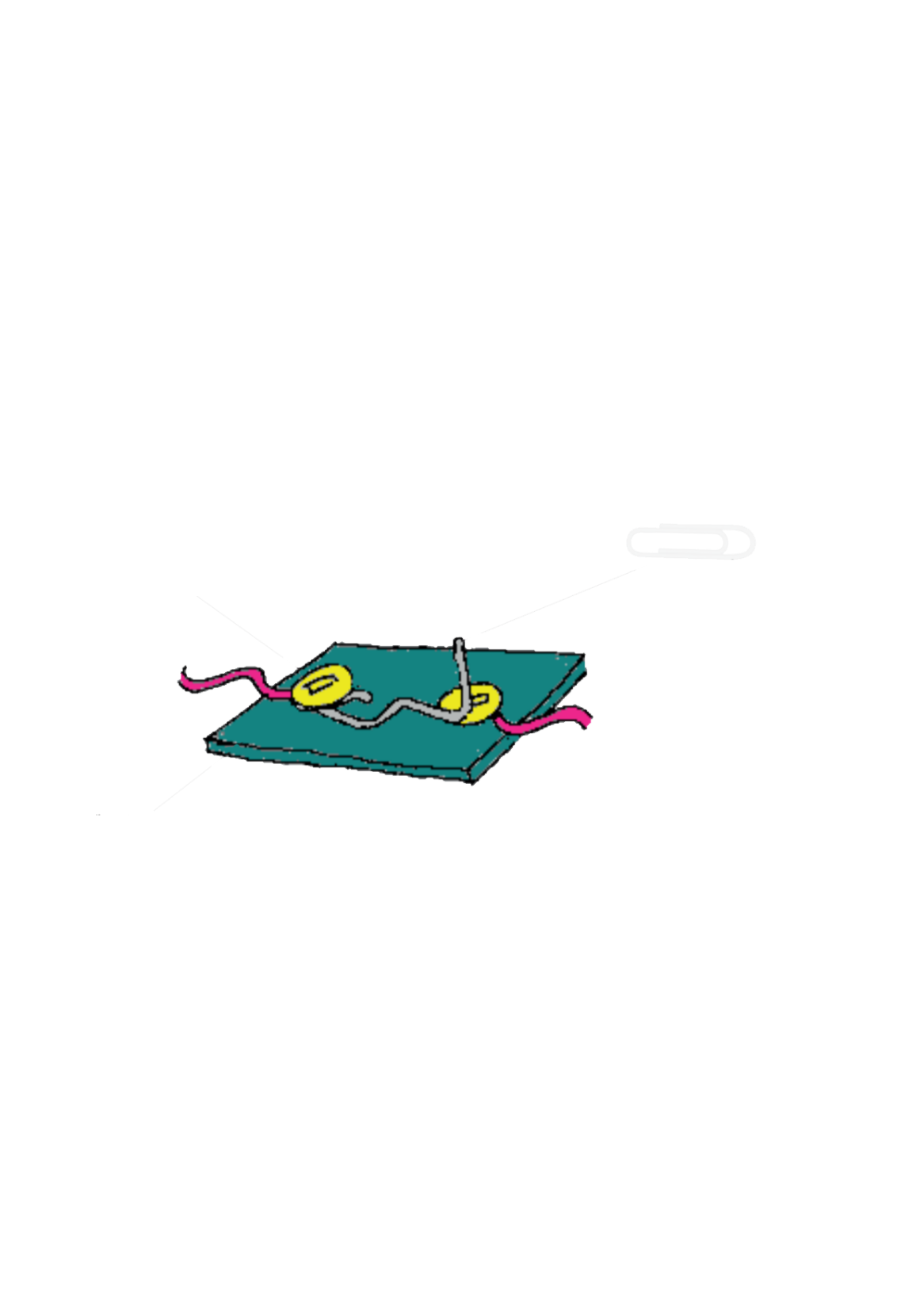 ألٌف مشبك الورق  حول مشبكي التثبيت. الٌف  سلكي الدائرة الكهربائية بحيث يلتف سلك حول كل مشبك من مشبكي التثبيت
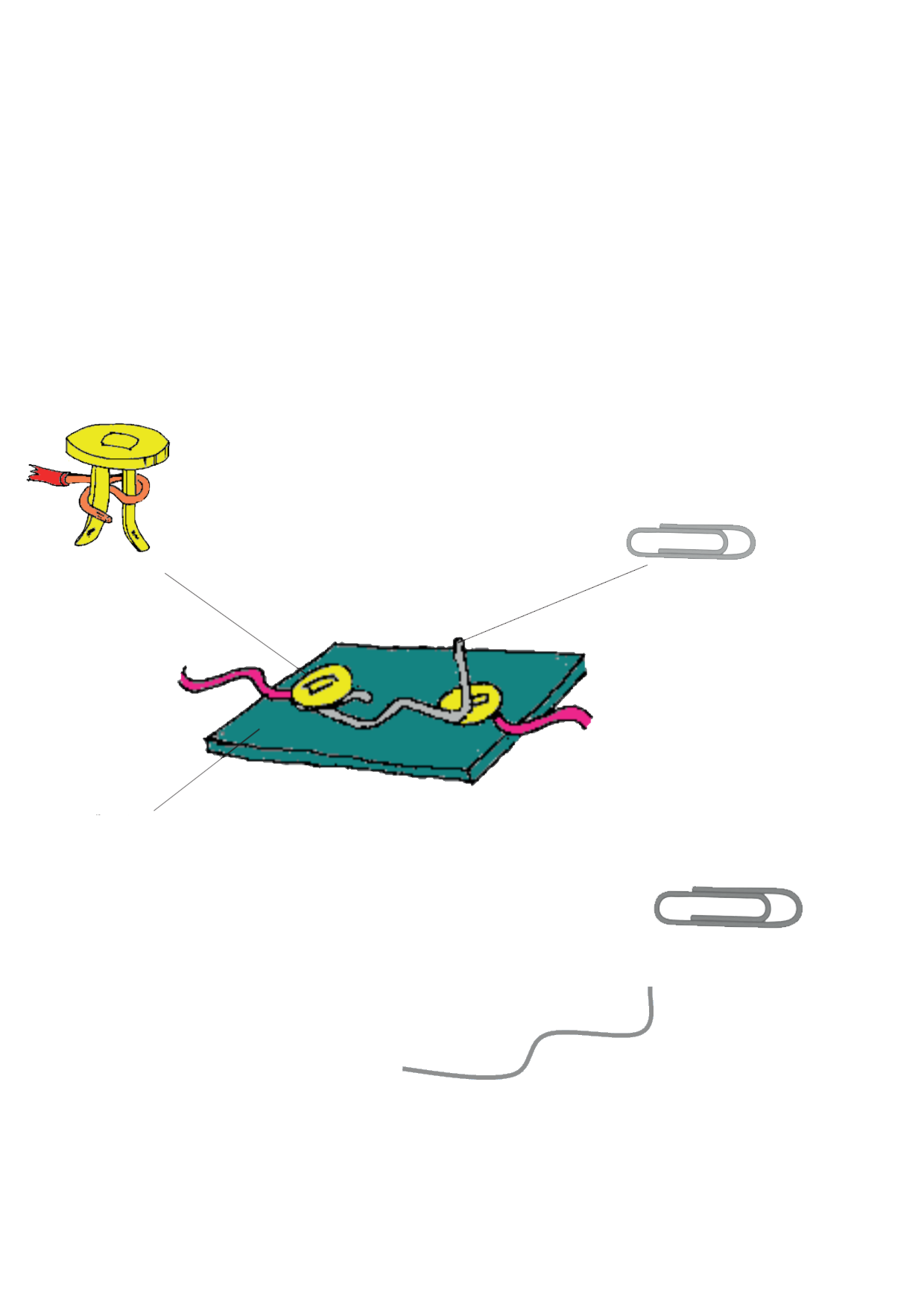 اثقب الورق المقوى ثقبين
 لتثبيت المشبكين
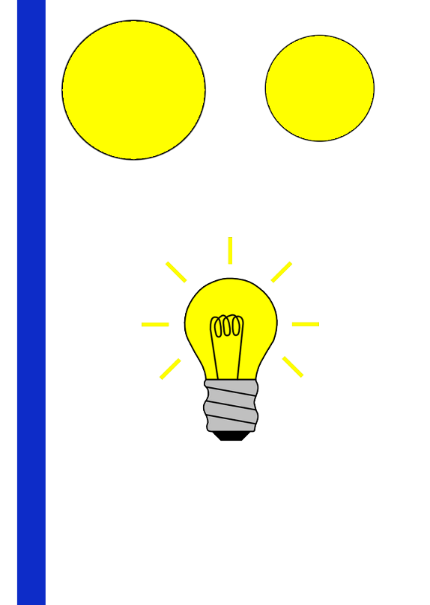 يجب ان يبدو المنتج النهائي  بهذا الشكل
وزارة التربية والتعليم – 2020م                                                                                           التصميم والتقانة - الصف الثالث الإبتدائي- الدرس الثاني أصنع مفتاح كهربائي- وحدة الإنارة
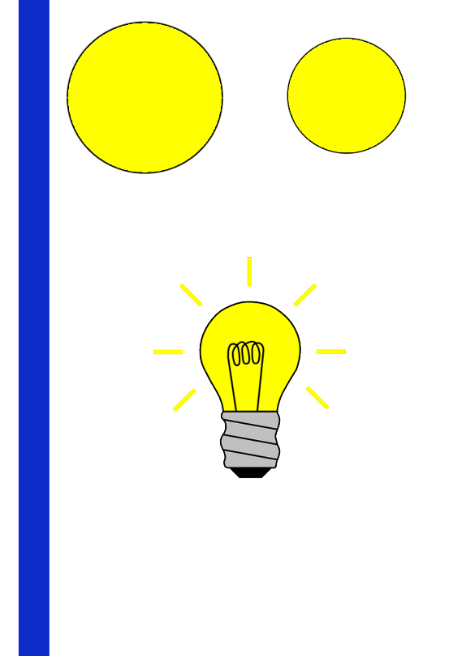 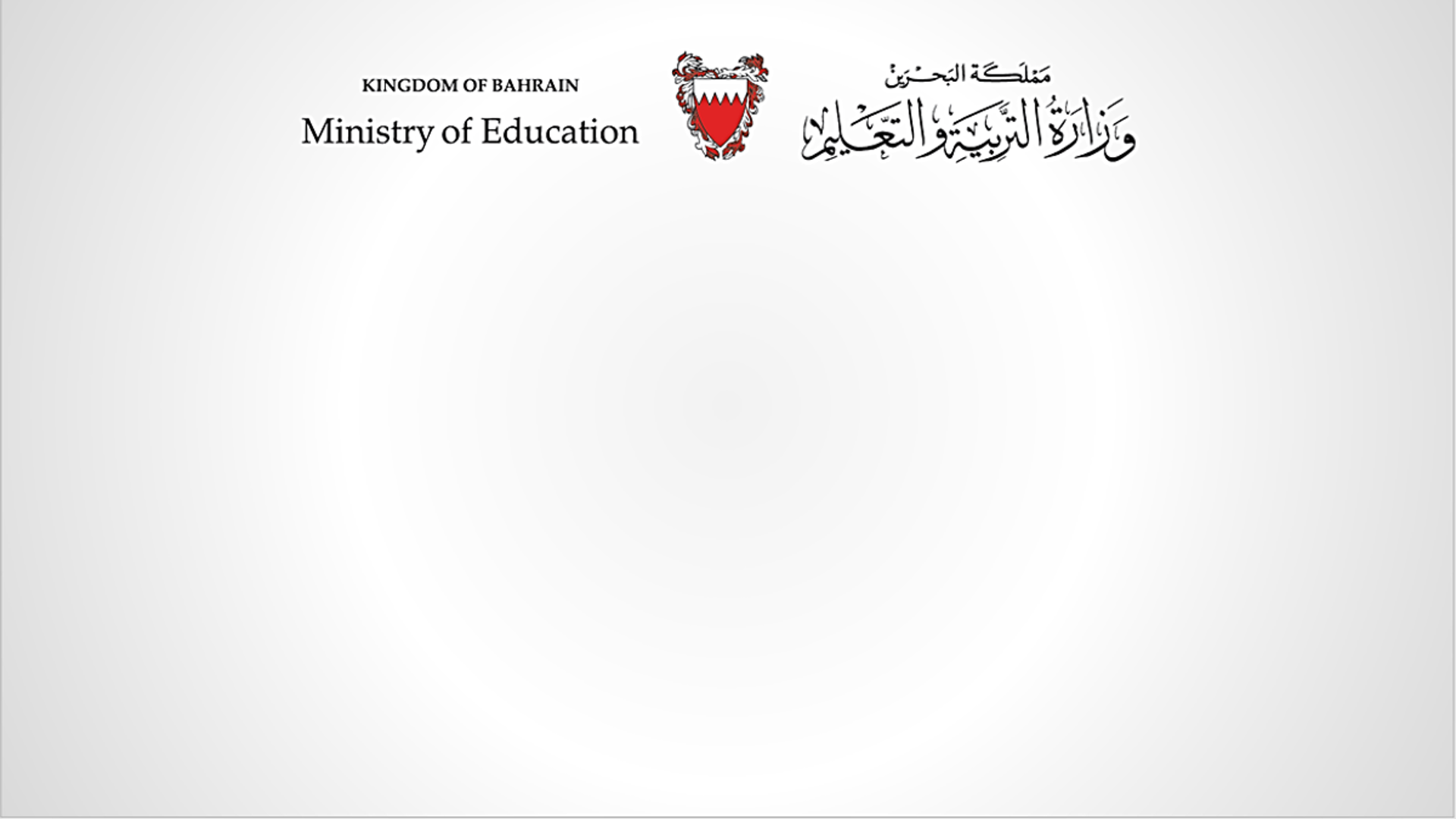 الهدف1: أن يصنع التلميذ مفتاحاً كهربائيّاً بسيطا وفق الخطوات المحددة.
نشاط تقيمي-1
اصنع مفتاحاً كهربائيّاً
ارجع للشريحة السابقة للتأكد من إجاباتك
أصف بشكل موجز خطوات صنع المفتاح الكهربائي
----------------
ماذا سنحتاج لصنع المفتاح الكهربائي ؟
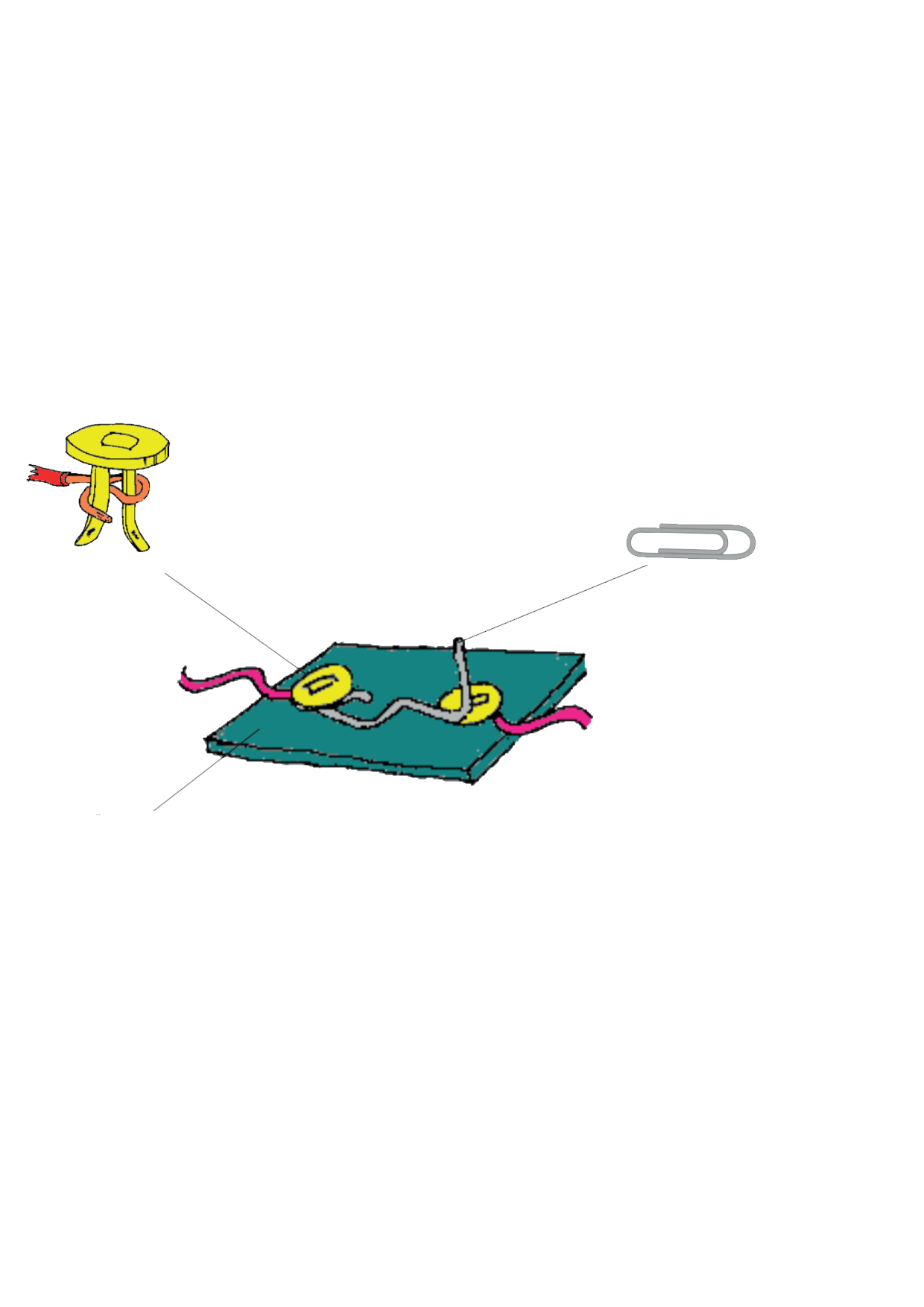 الخطوة الأولى :
------------------
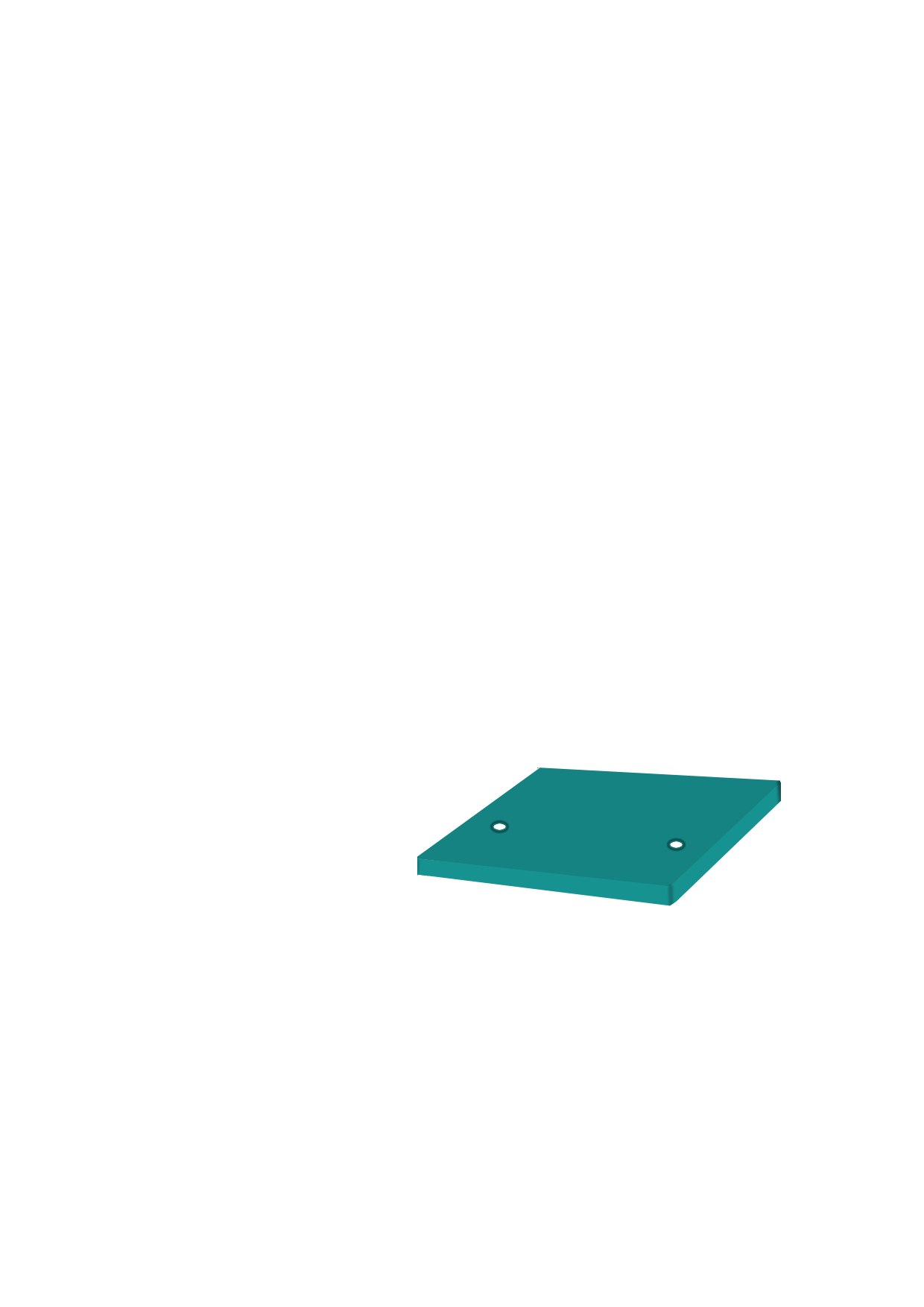 --------------------------------------------------------------
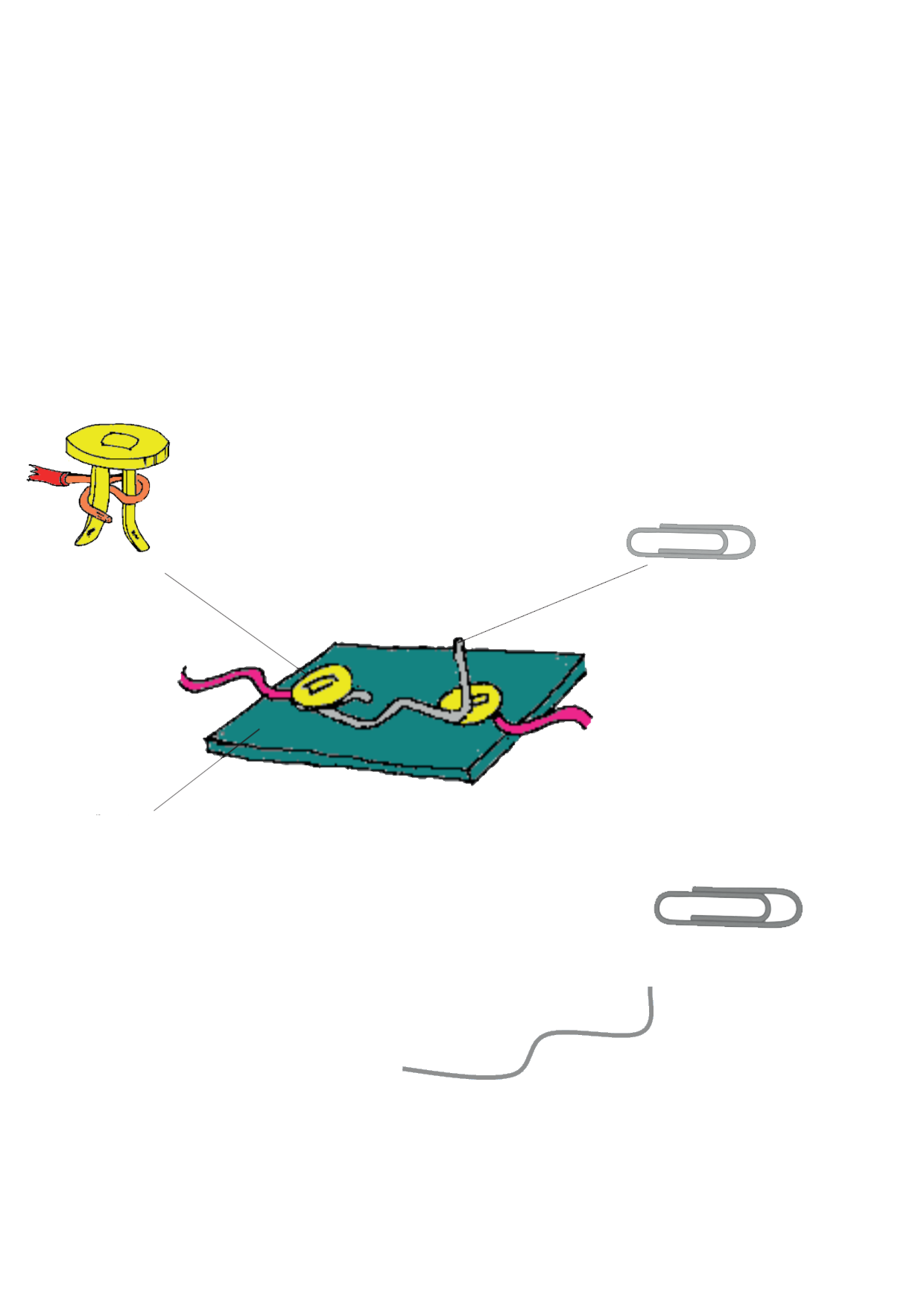 ----------------
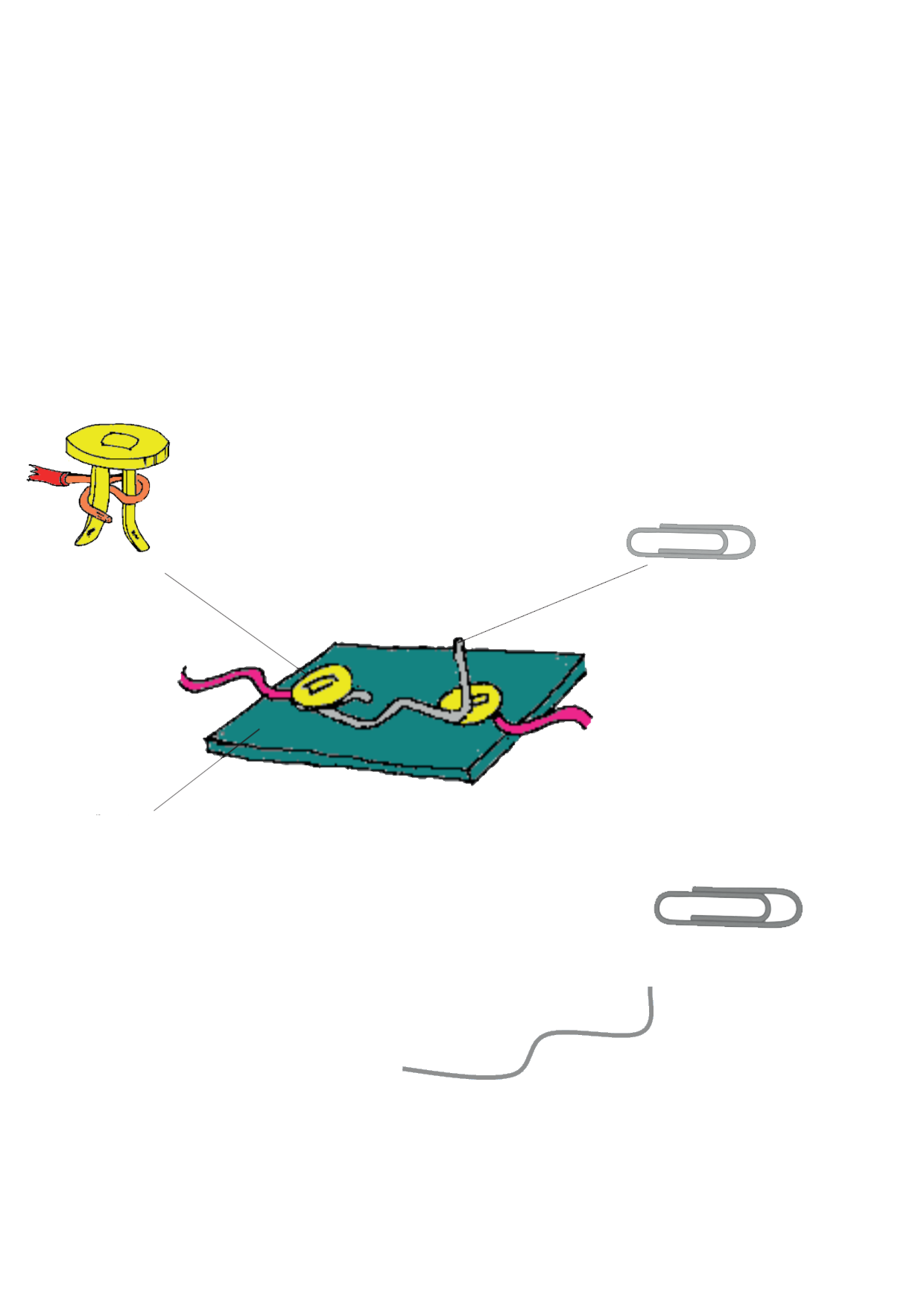 الخطوة  الثانية:
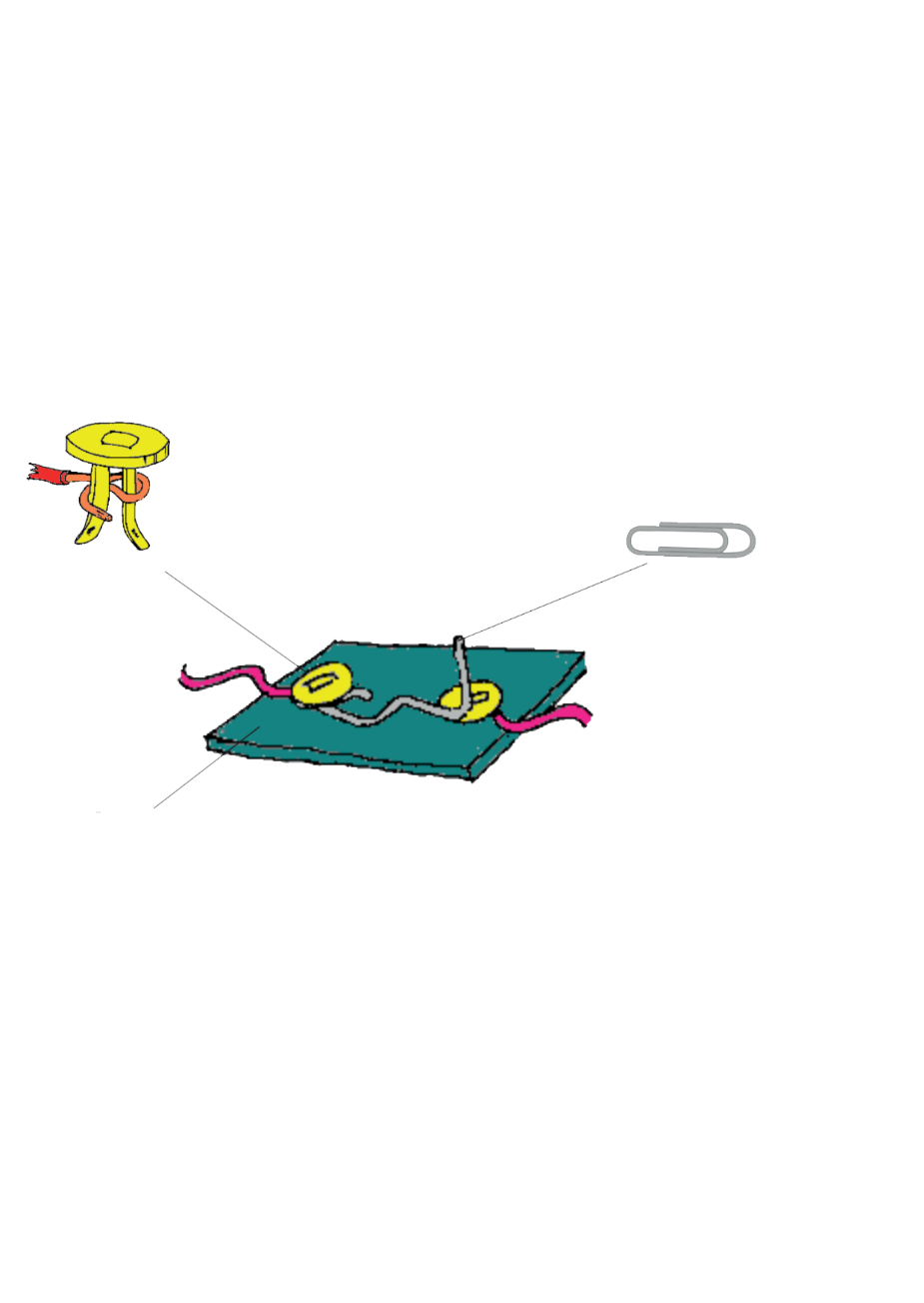 الخطوة  الثالثة:
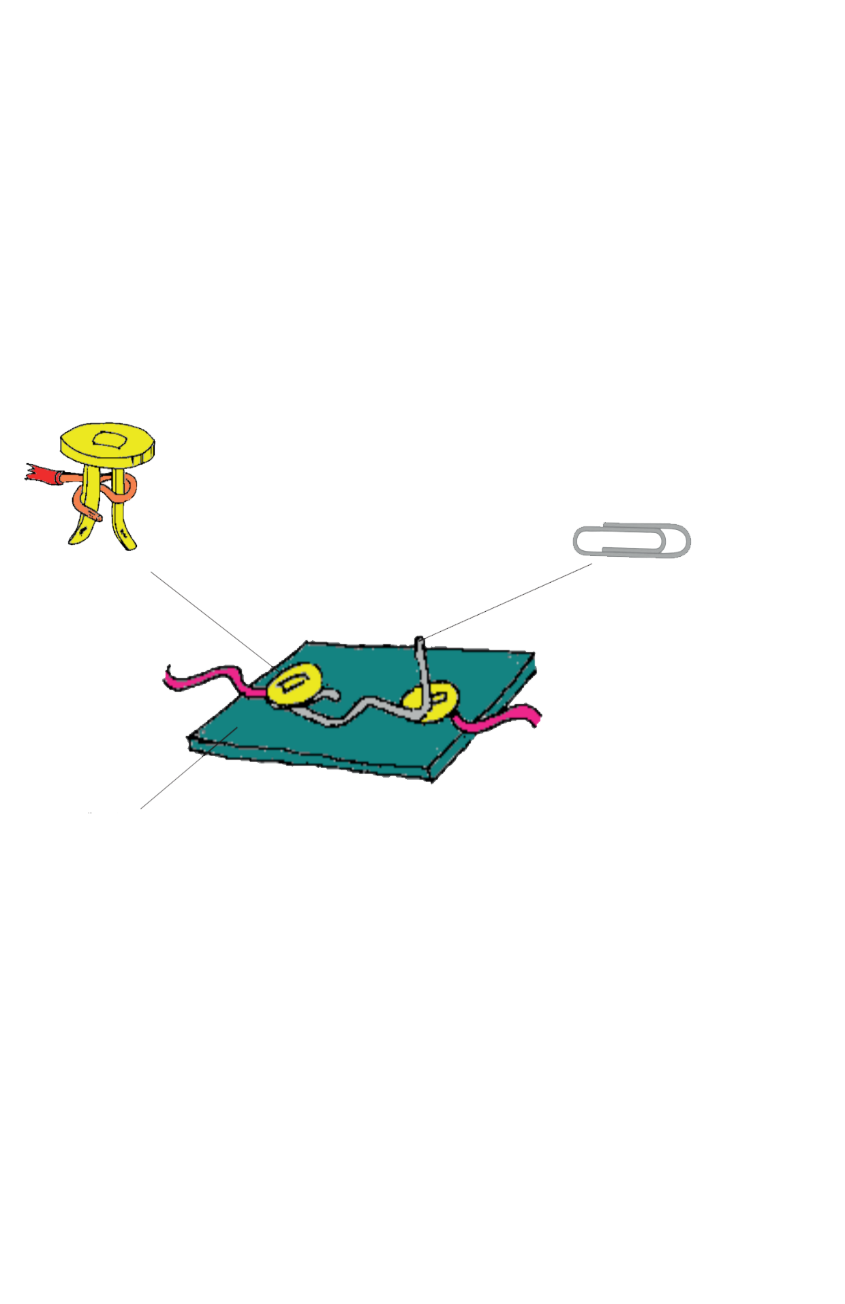 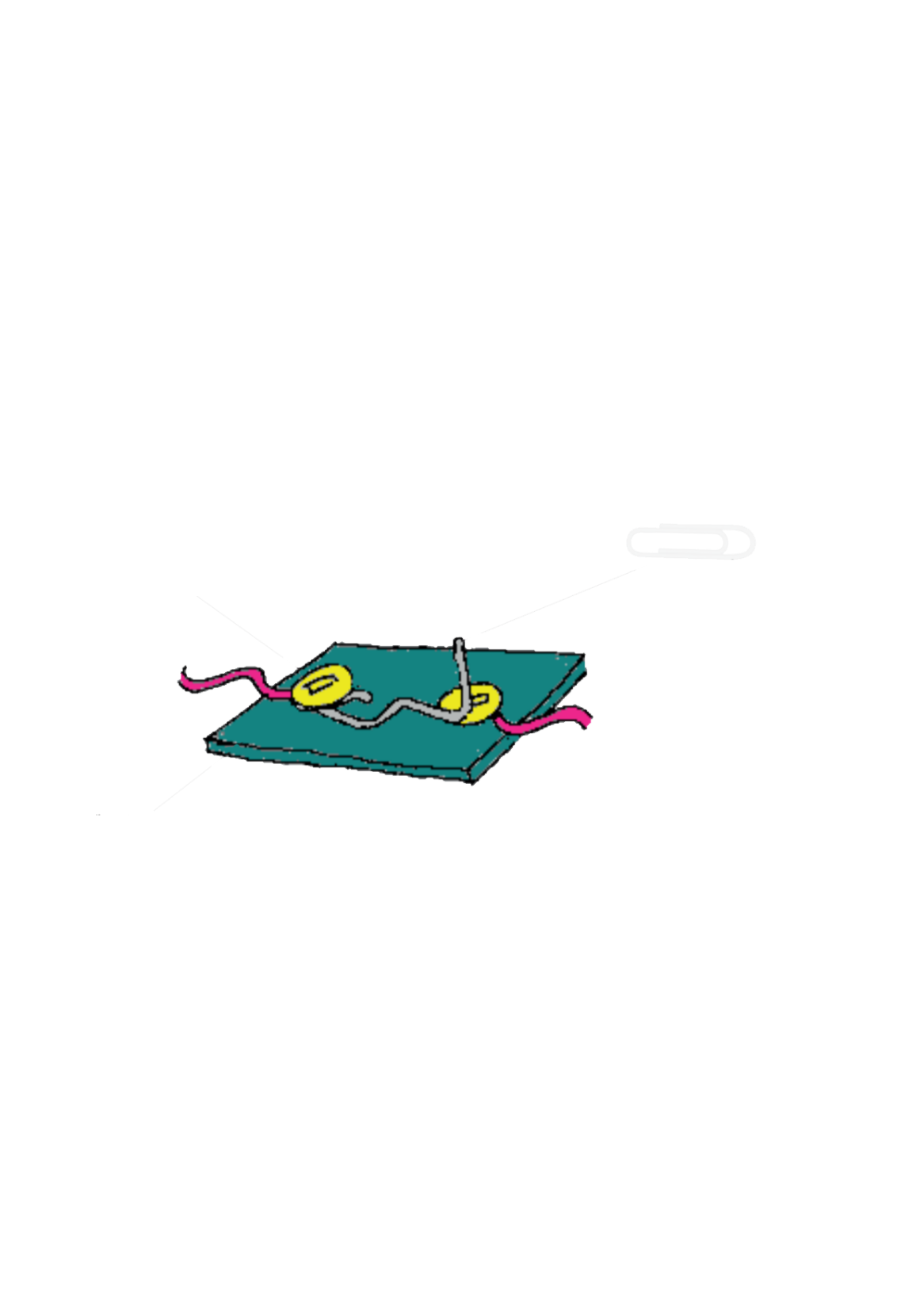 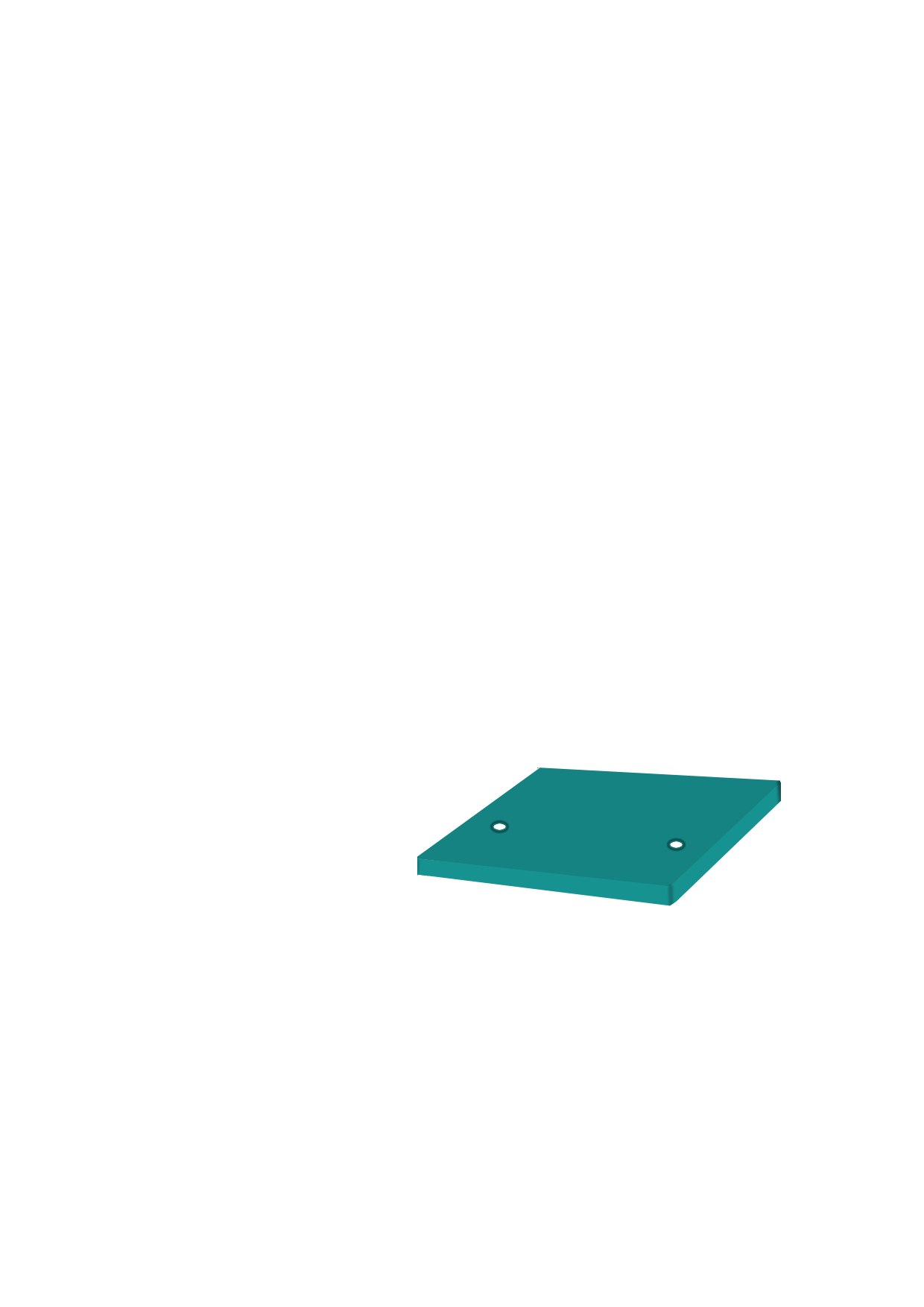 --------------------------------
------------------------------
-----------------------------
------------------------------
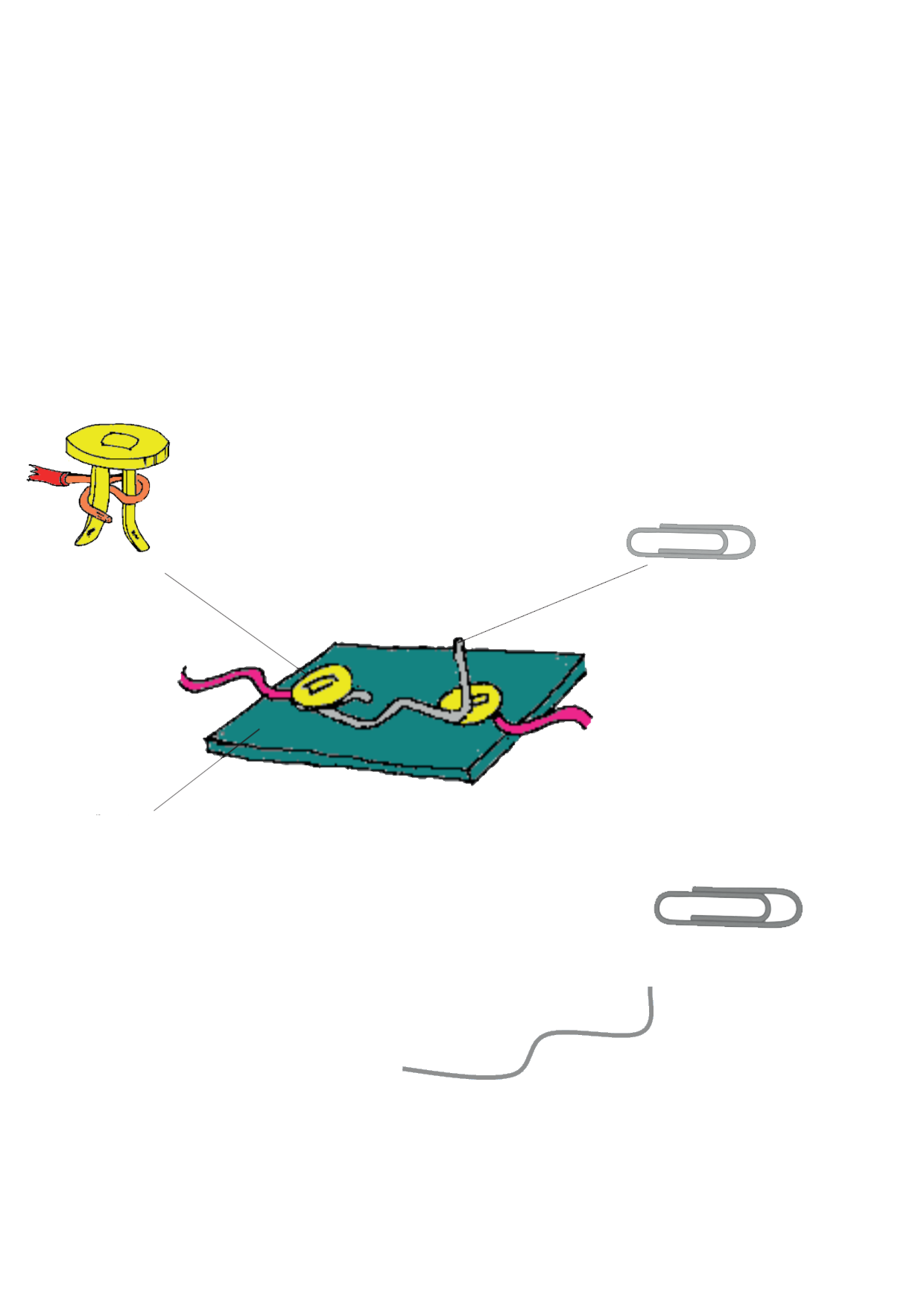 ----------------------------------------------------------
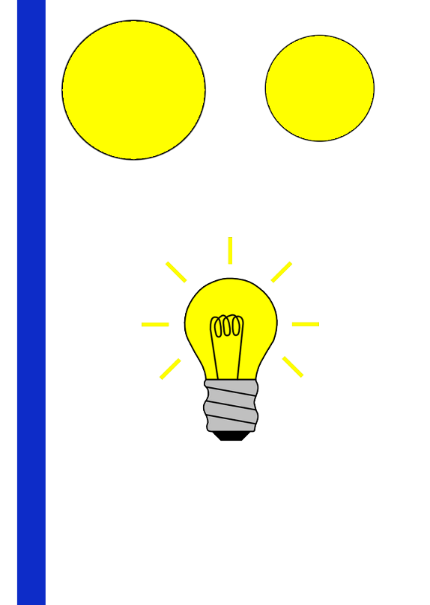 يجب ان يبدو المنتج النهائي  بهذا الشكل
وزارة التربية والتعليم – 2020م                                                                                                 التصميم والتقانة - الصف الثالث الإبتدائي- الدرس الثاني أصنع  مفتاح كهربائي- وحدة الإنارة
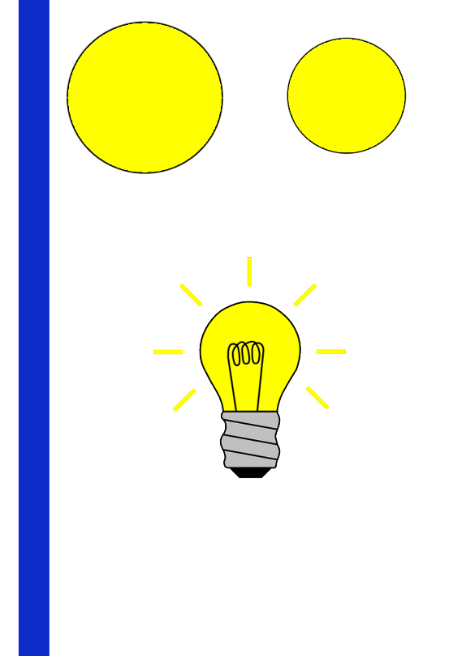 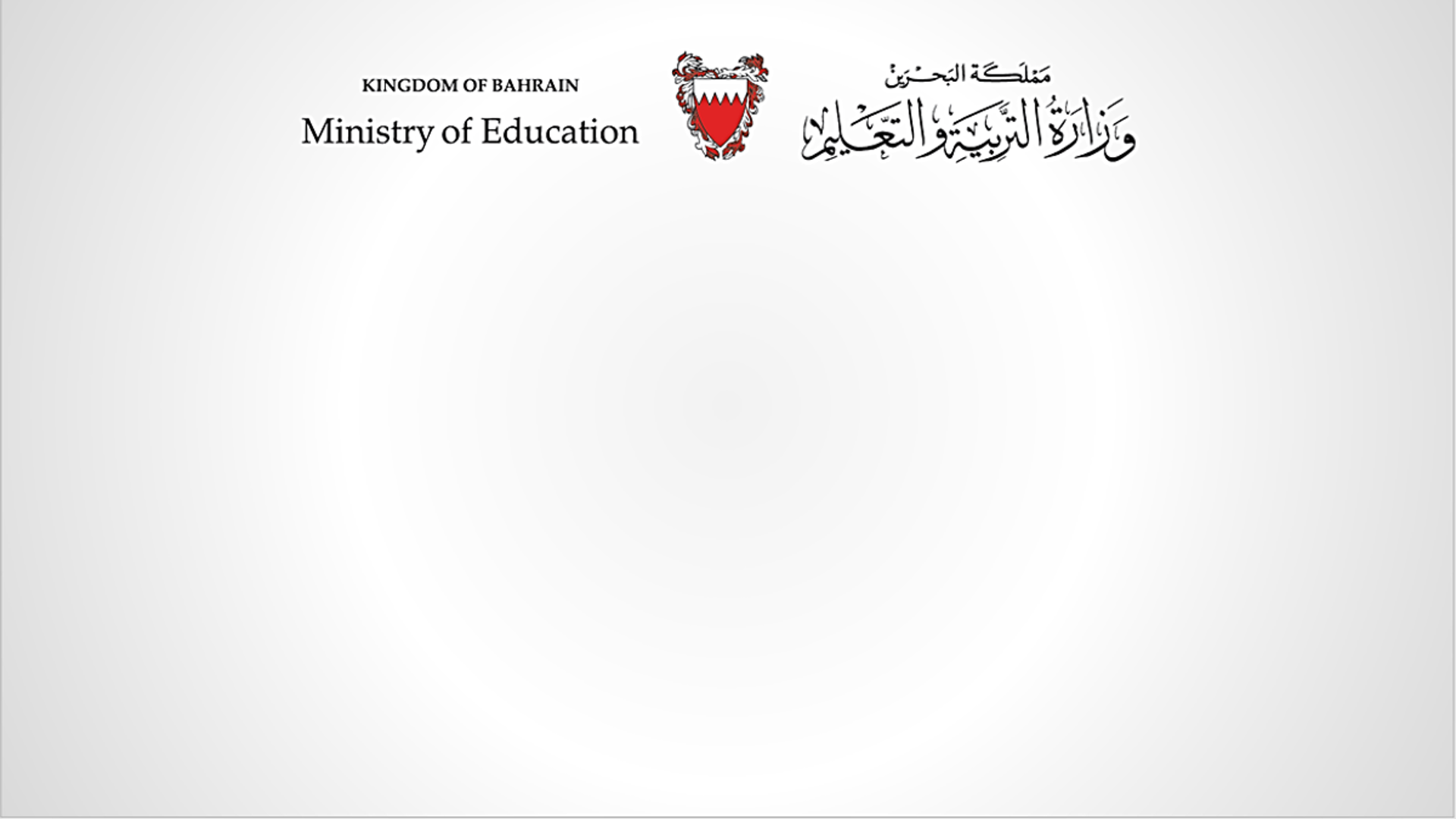 نشاط (2)
ثانيا: مفتاح الضغط (1)
(انظر الكتاب صفحة 25)
ثانياً:اصنع مفتاح ضغط (الطريقة الأولى)
الهدف2: أن يصنع التلميذ مفتاحي ضغط بطريقتين مختلفتين.
( نشاط تطبيقي اختياري عند إمكانية توفر الأدوات وإشراف ولي الأمر)
(5) الآن طابق الوجهين ليعمل المفتاح
المواد التي سنحتاجها:
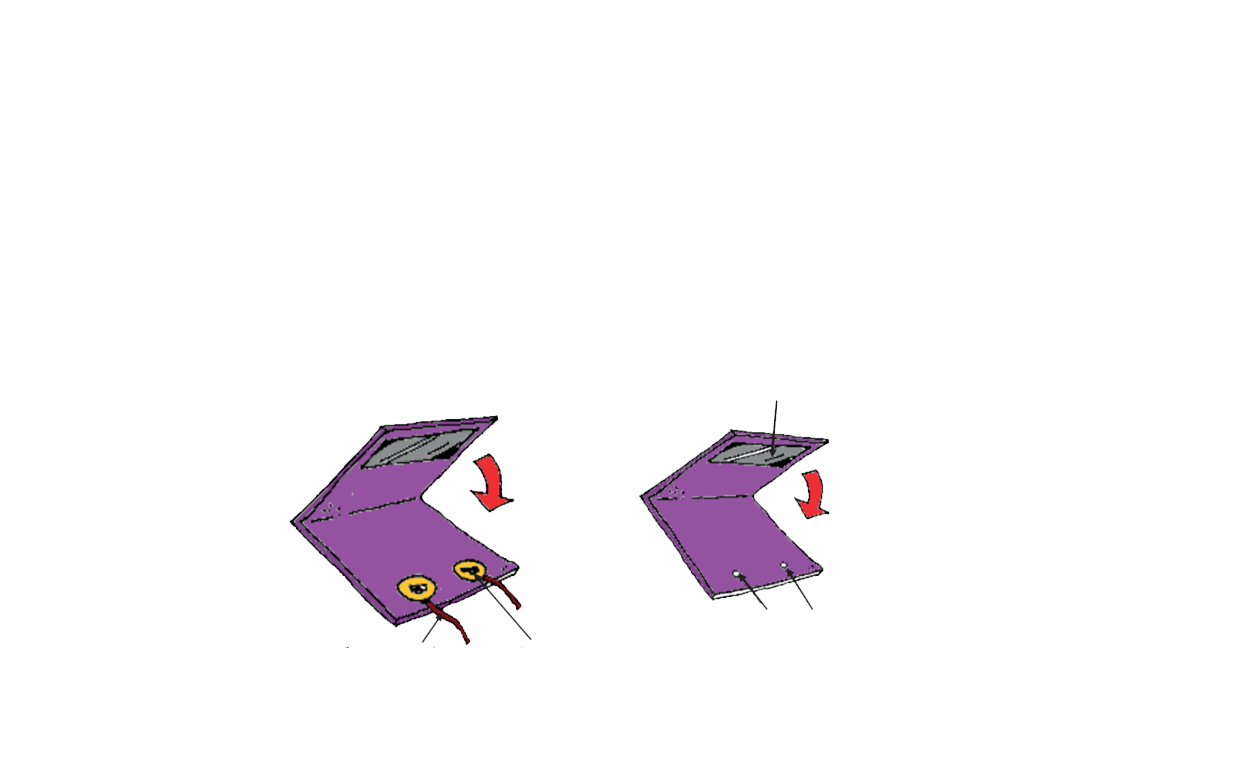 (3) ألصق قطعة من الألمنيوم في أحد الوجهين
ورق مقوى 
قطعة من الألمنيوم
مشبكي تثبيت 2
أسلاك كهربائية
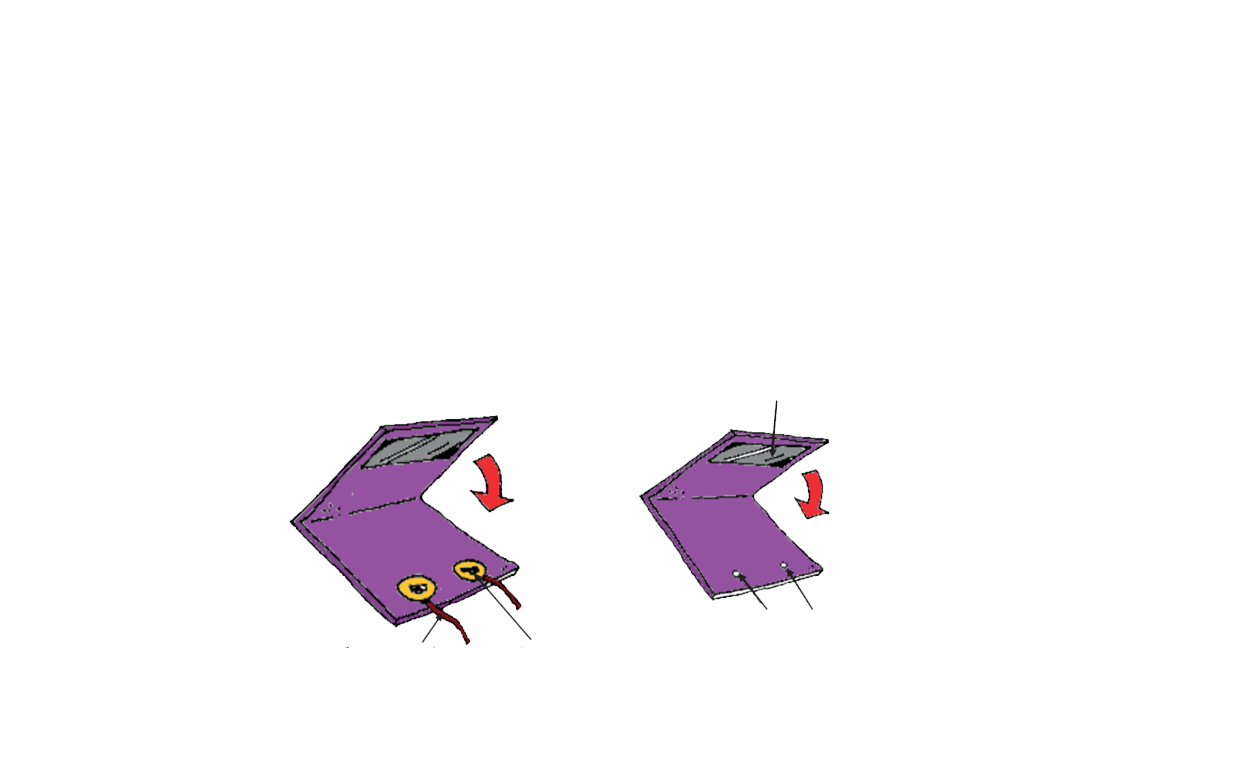 خطوات العمل الطريقة الأولى:
(1) اطو قطعة من الورق المقوى من النصف لتشكل وجهين متطابقين
(4) أثبت مشبكي تثبيت بالثقبين والف حوليهم أسلاك الدائرة الكهربائية
(2) اعمل ثقبين في طرف أحد الوجهين
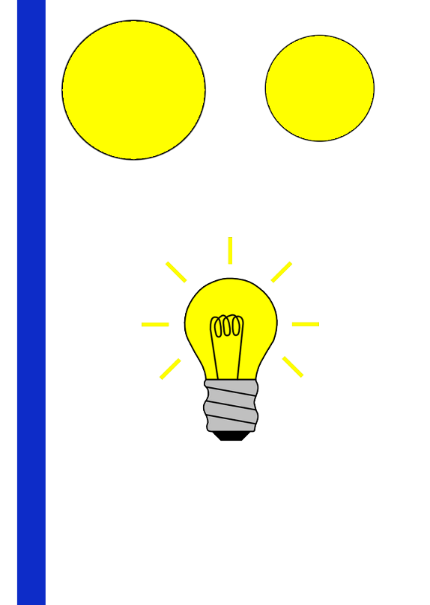 وزارة التربية والتعليم – 2020م                                                                                      التصميم والتقانة - الصف الثالث الإبتدائي- الدرس الثاني  أصنع مفتاح كهربائي- وحدة الإنارة
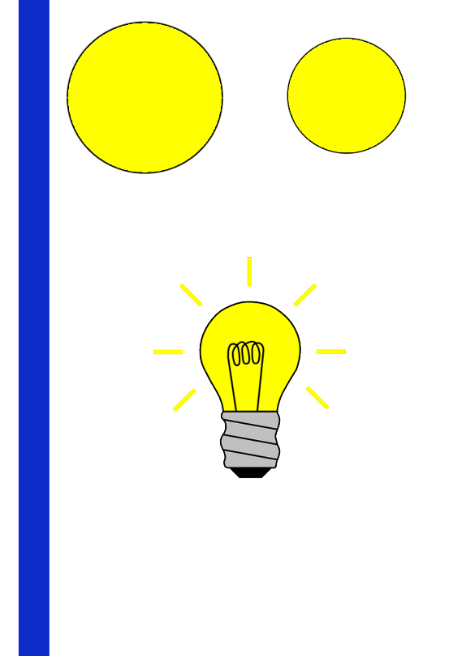 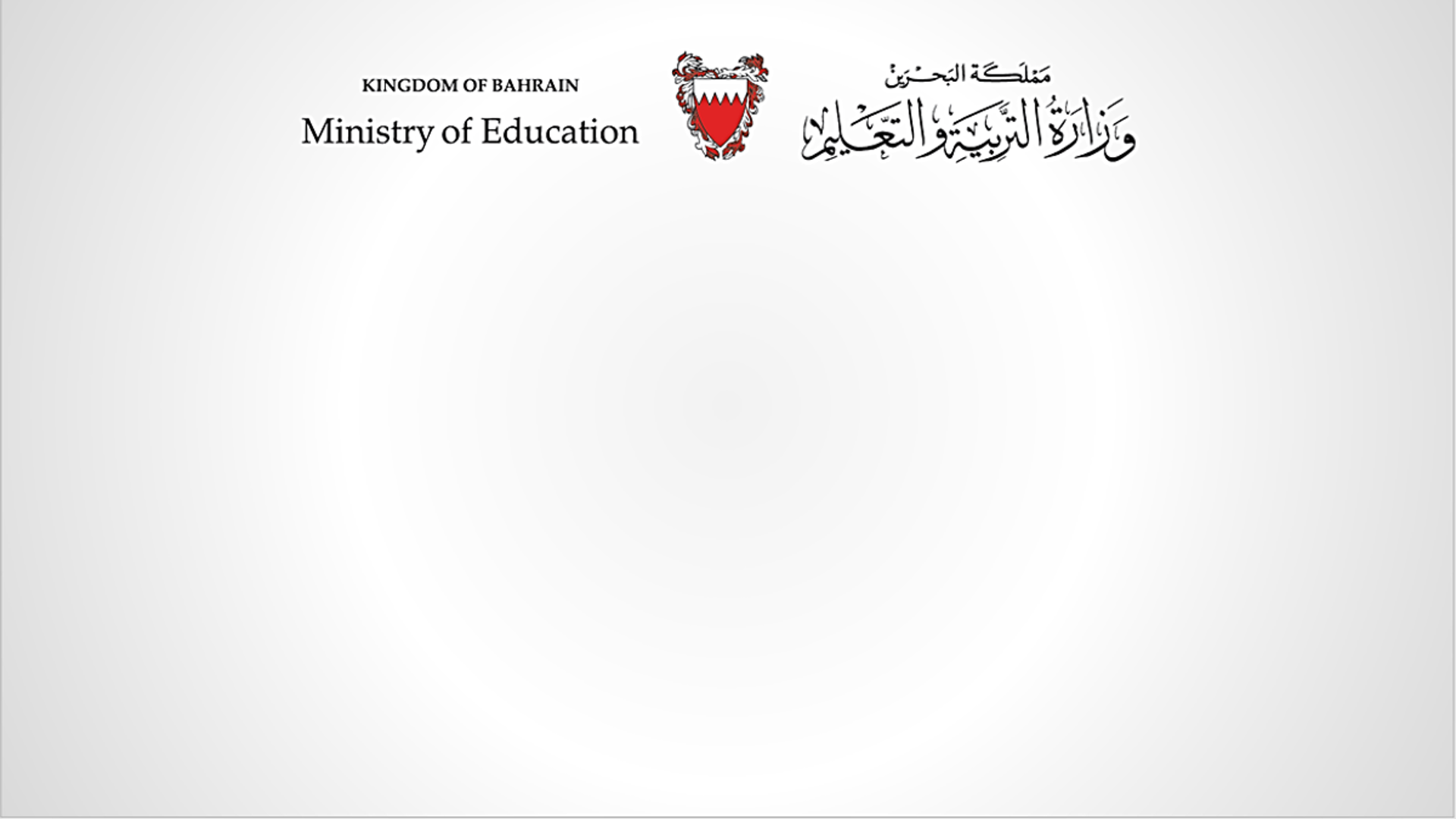 الهدف2: أن يصنع التلميذ مفتاحي ضغط بطريقتين مختلفتين.
نشاط تقيمي-2
اصنع مفتاح ضغط (الطريقة الأولى)
أذكر خطوات الصنع لمفتاح الضغط في الطريقة الأولى وقم بكتابة خطوات مفتاح الضغط
(5) .......................................................................
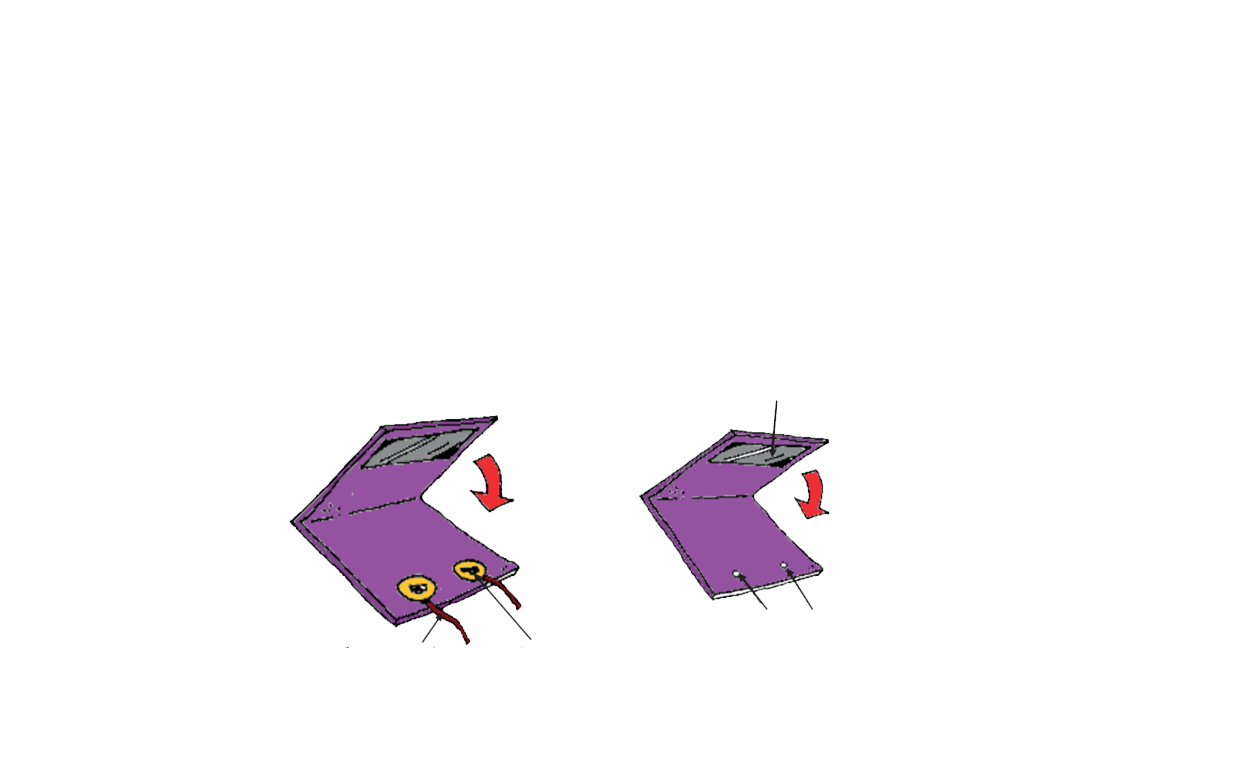 (3) ..........................................................
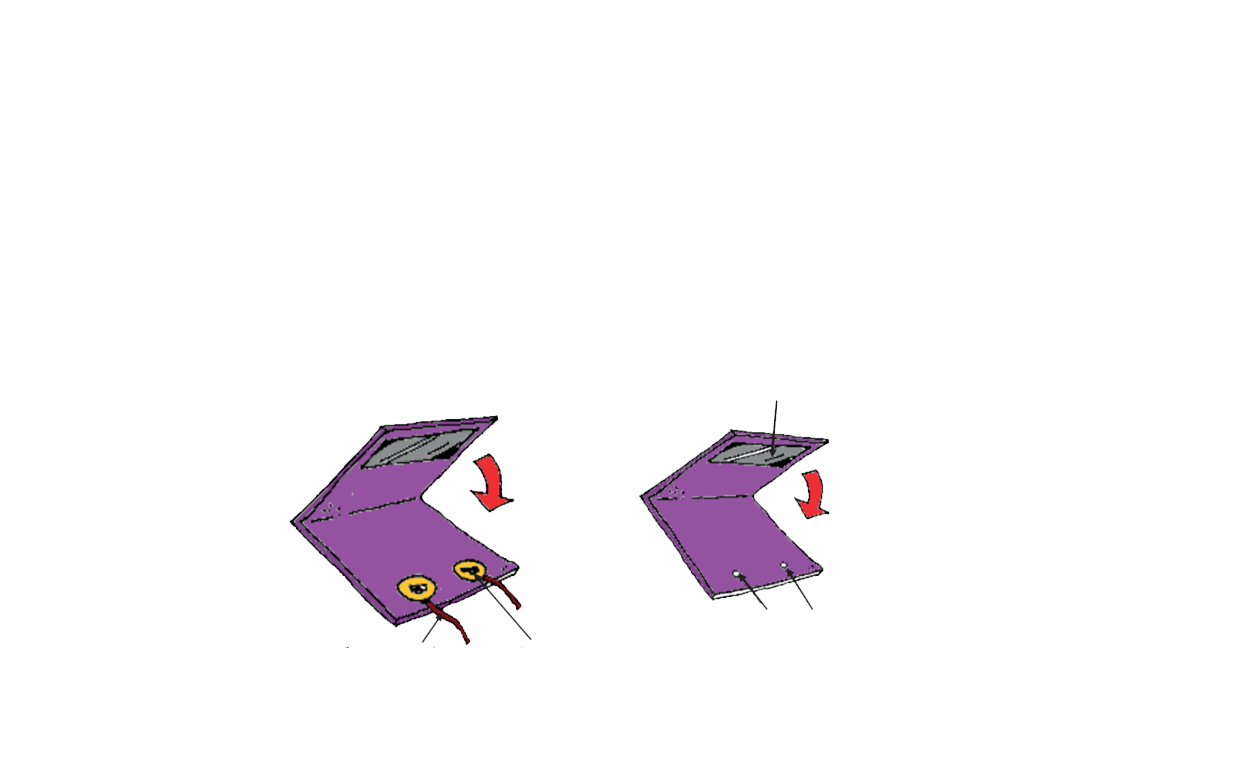 (1)..........................................................................................................................
(4)...................................................
(2) .................................................
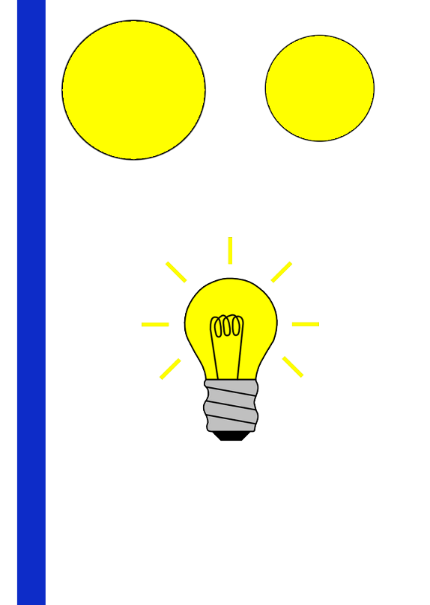 ارجع للشريحة السابقة للتأكد من إجاباتك
وزارة التربية والتعليم – 2020م                                                                                                 التصميم والتقانة - الصف الثالث الإبتدائي- الدرس الثاني أصنع مفتاح كهربائي- وحدة الإنارة
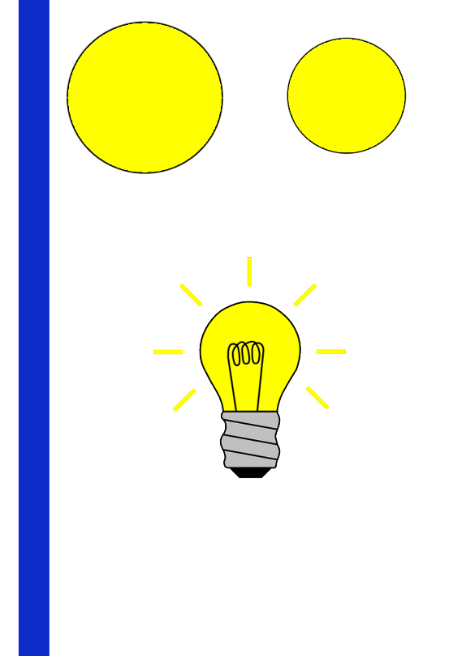 ثالثا: اصنع مفتاح ضغط (الطريقة الثانية)
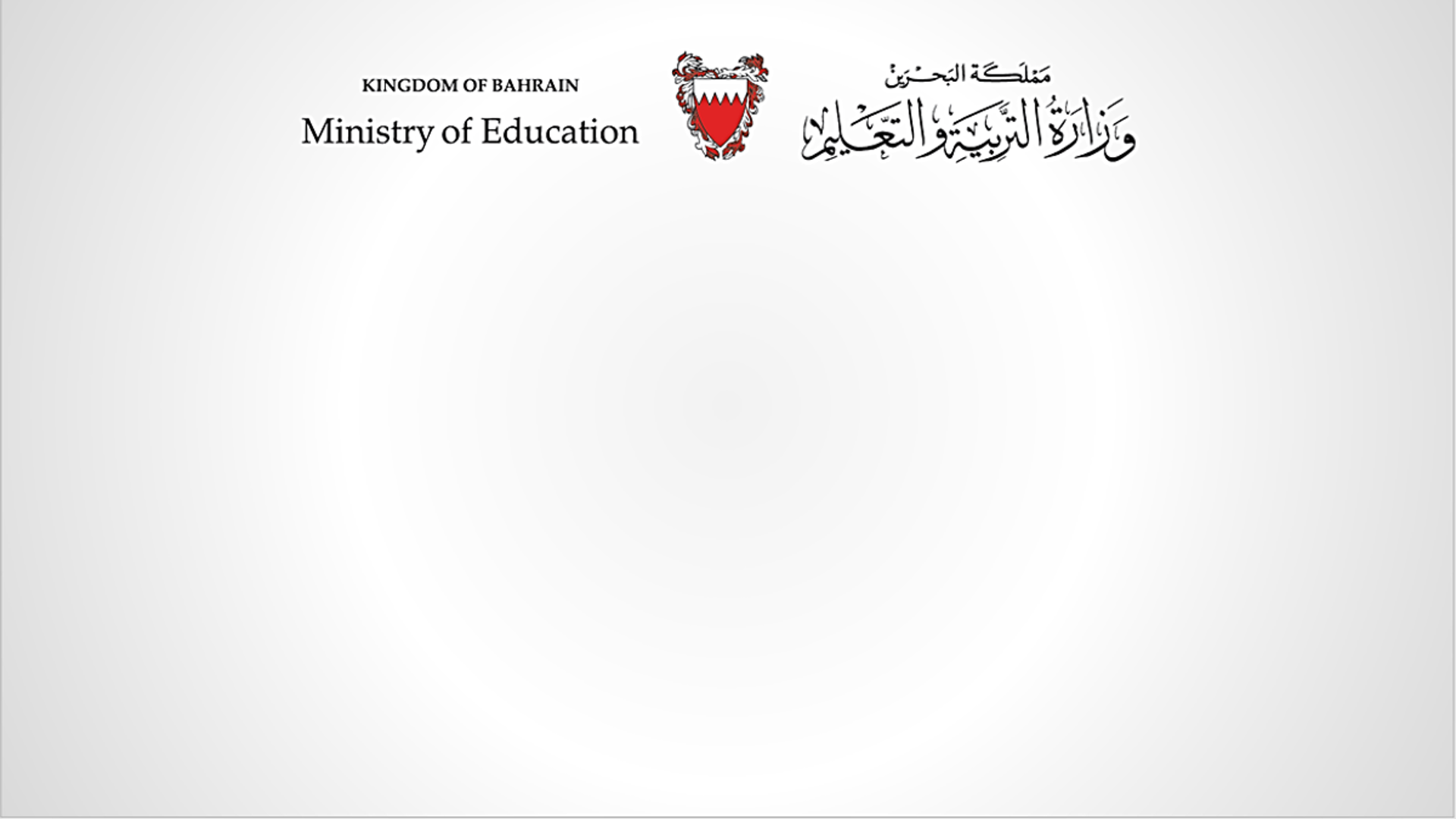 نشاط (2)
ثانيا: مفتاح الضغط (2)
(انظر الكتاب صفحة 25)
الهدف2: أن يصنع التلميذ مفتاحي ضغط بطريقتين مختلفتين.
( نشاط تطبيقي اختياري عند إمكانية توفر الأدوات وإشراف ولي الأمر)
ما الفرق بين مفتاحي الضغط؟
في مفتاح الضغط الأول تم تثبيت الاسلاك بمشابك تثبيت وهي معدنية بالتالي موصلة للكهرباء ، فسيسري التيار بين مشكبي الثبيت من خلال قطعة الالمنيوم الموجودة في الجزء العلوي عند الكبس بينما في المفتاح الثاني تم الاستعاذه عن مشبكي التثبيت بقطعتي الالمنيوم واللاتي يسري التيار بينهما من خلال  قطعه الألمنيوم العلوية عند كبس مفتاح الضغط.
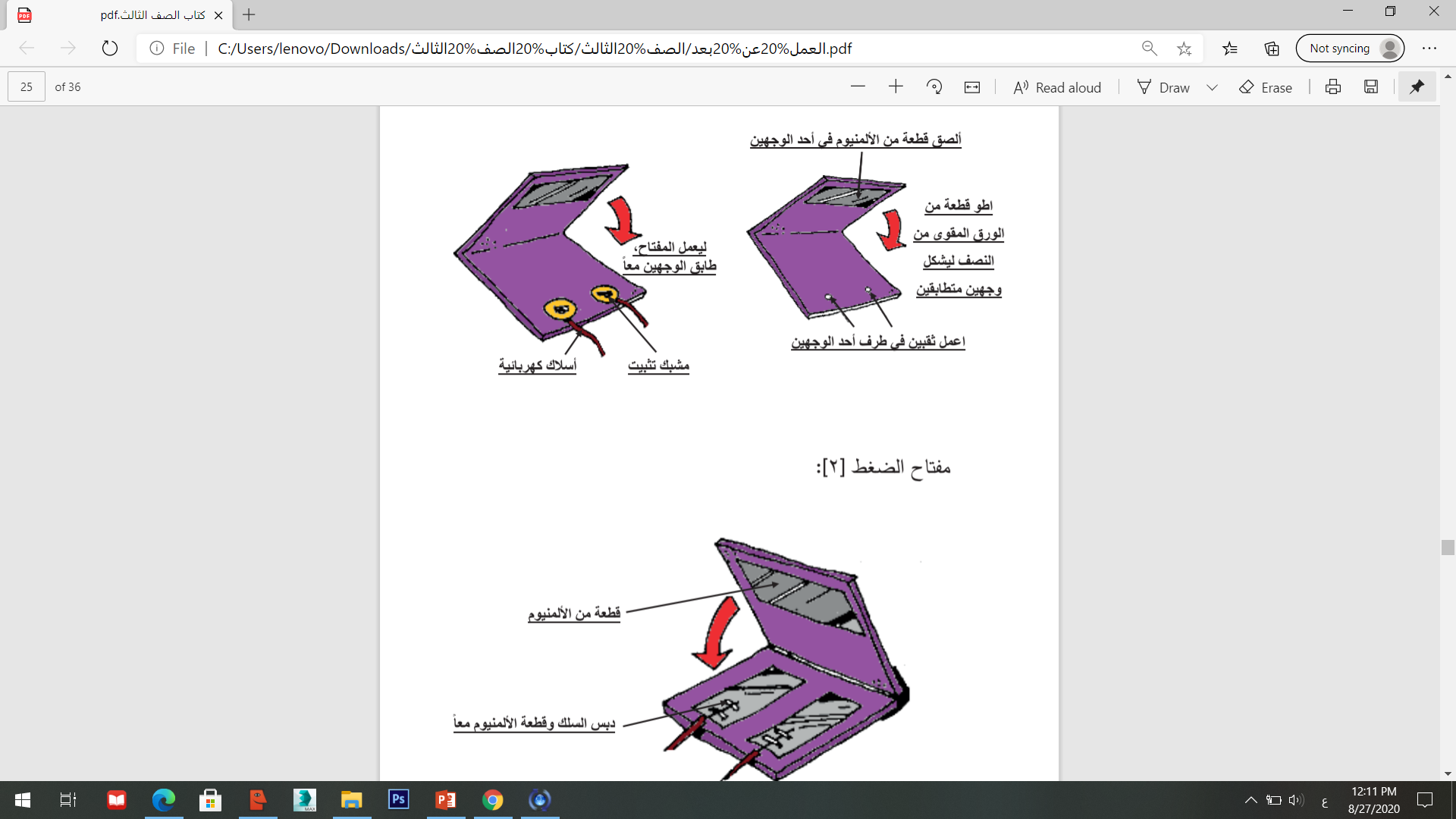 المواد التي سنحتاجها:
ورق مقوى 
ألمنيوم
أسلاك كهربائية
(1) ألصق قطعة من الألومنيوم
(2) دبس السلك وقطعة الألومنيوم معاً
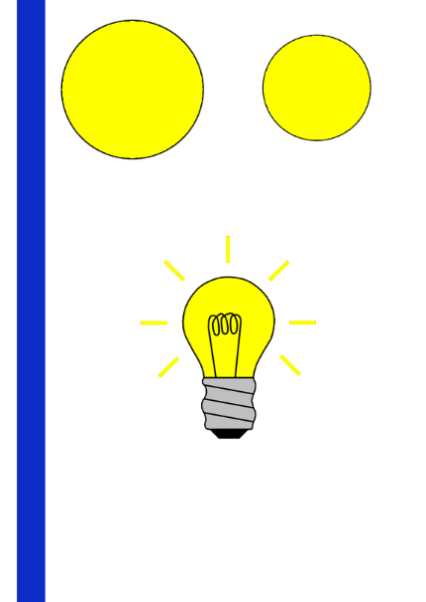 وزارة التربية والتعليم – 2020م                                                                                                 التصميم والتقانة - الصف الثالث الإبتدائي- الدرس الثاني  أصنع مفتاح مكهربائي- وحدة الإنارة
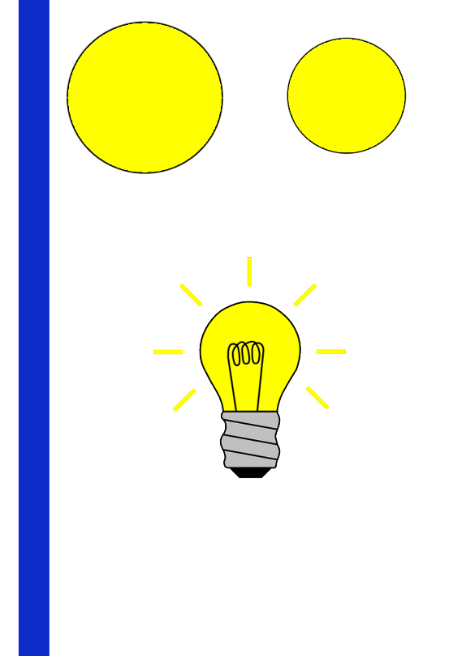 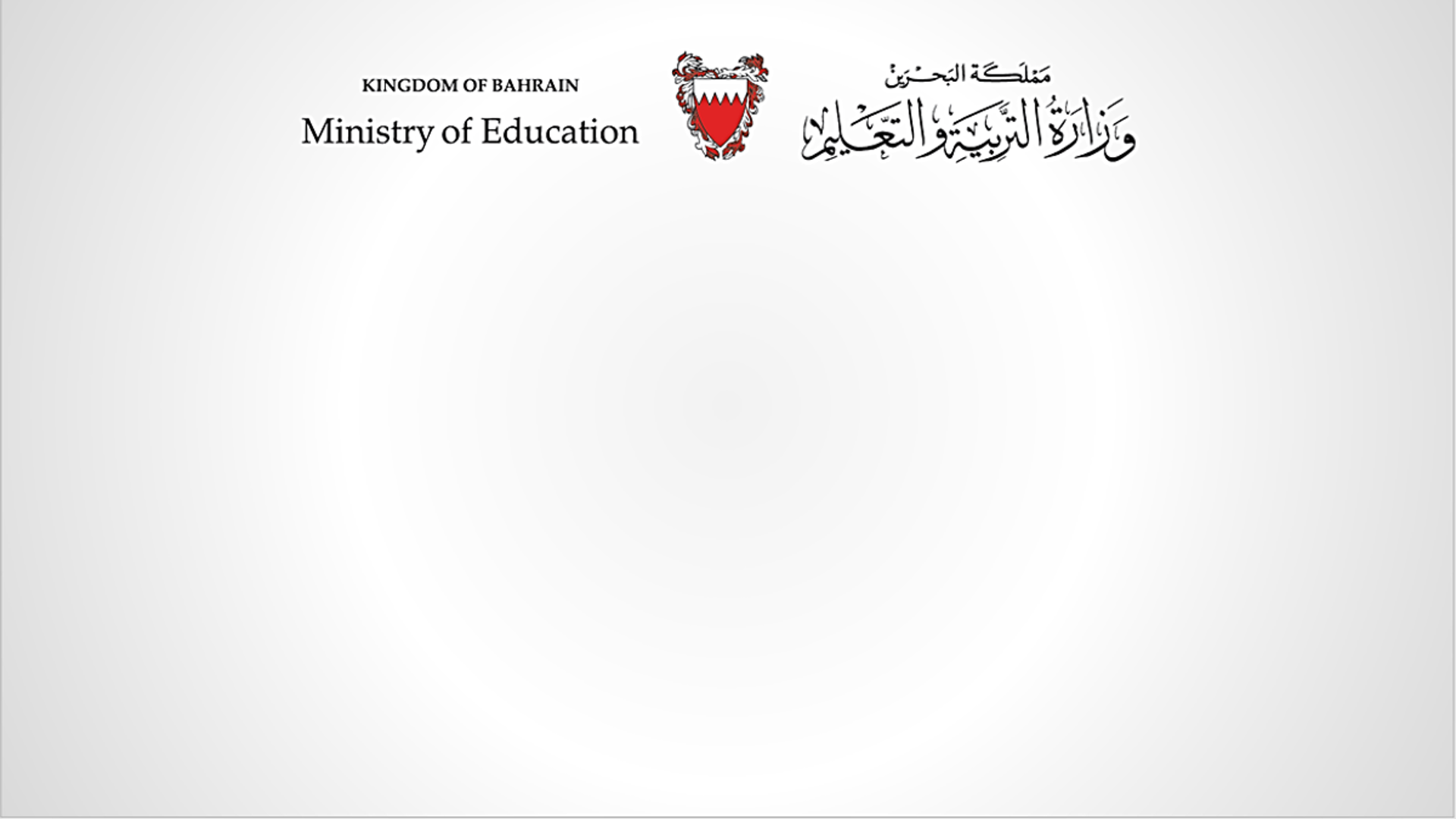 نشاط تقيمي ختامي
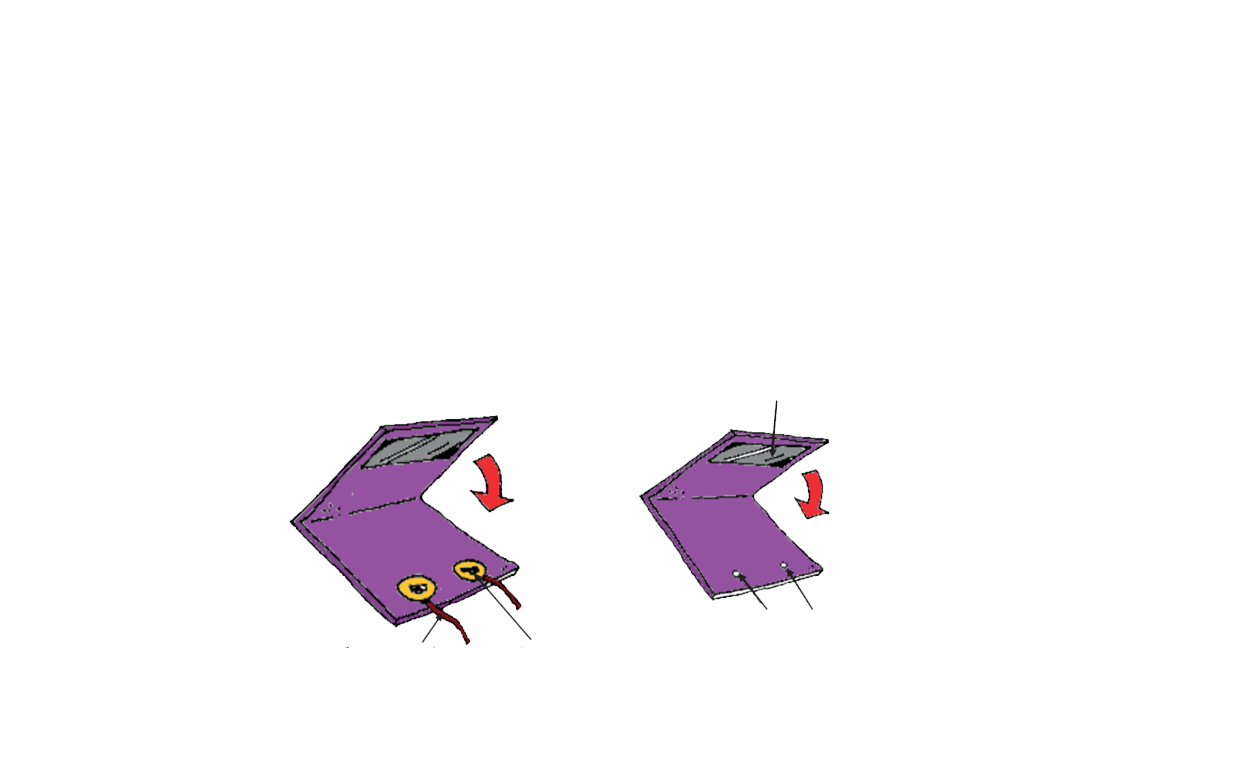 أصل اسم كل نوع من أنواع المفاتيح الكهربائية بصورته
إظهار الإجابات
مفتاح كهربائي
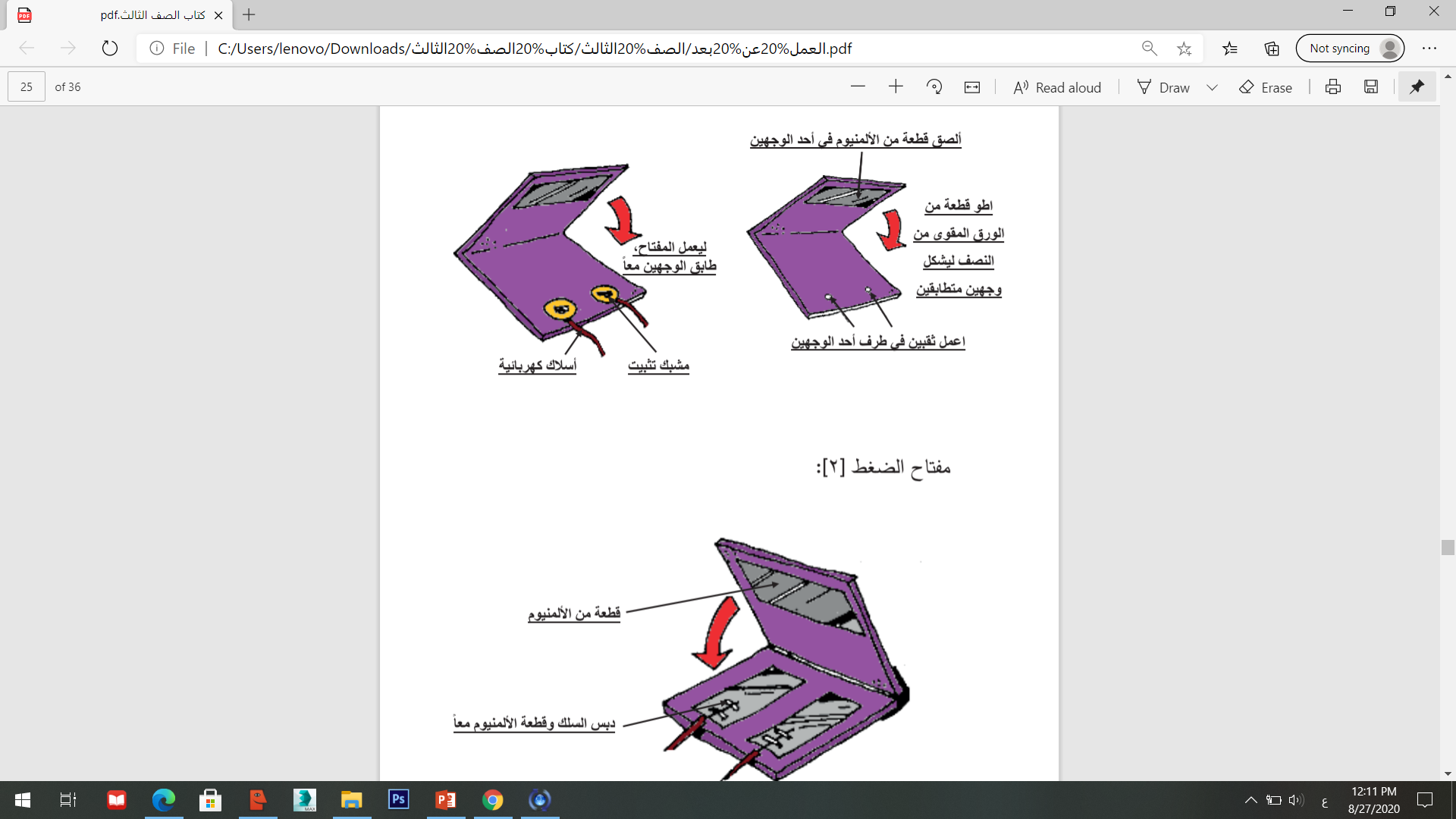 مفتاح ضغط (الطريقة الأولى)
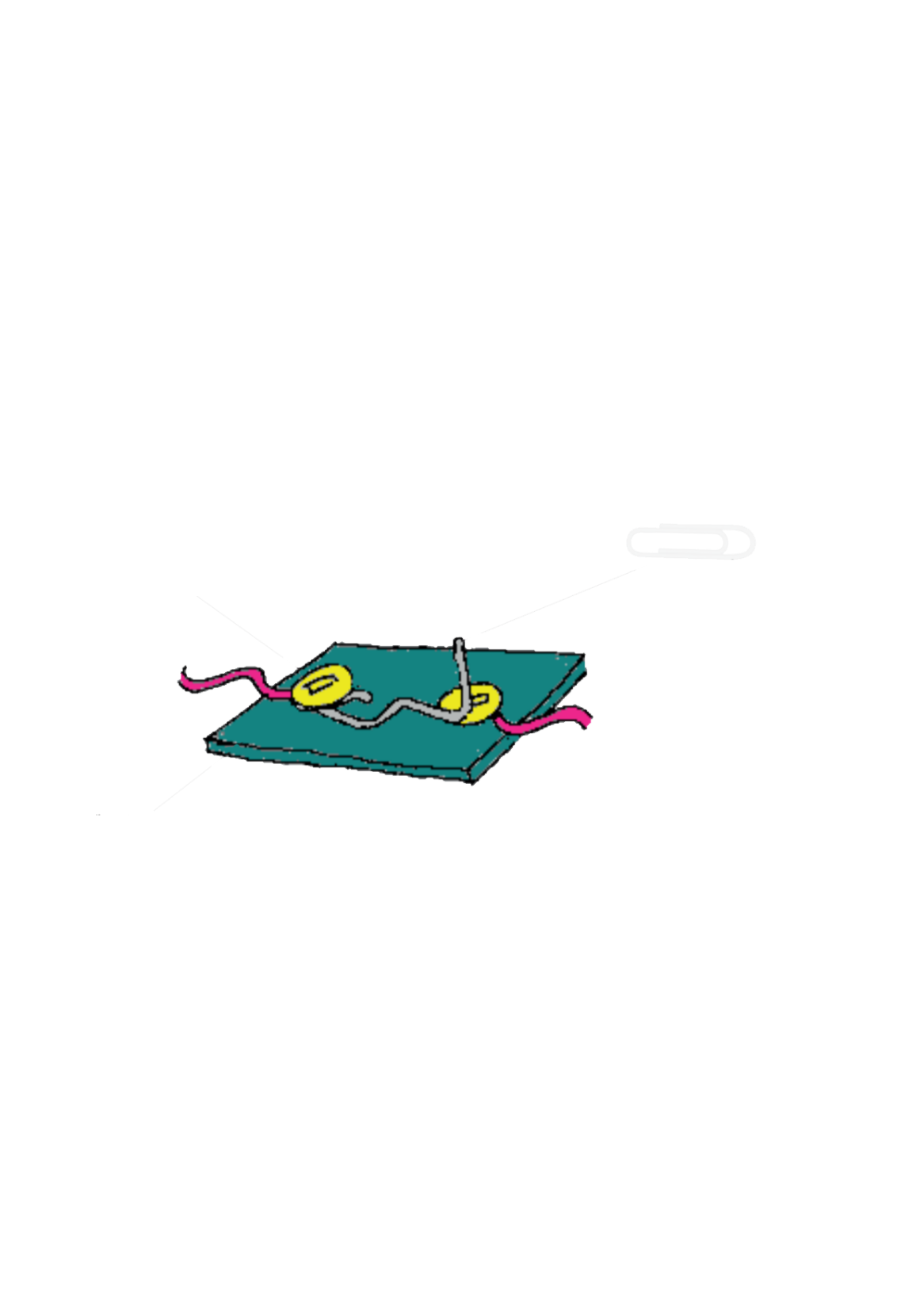 مفتاح ضغط (الطريقة الثانية)
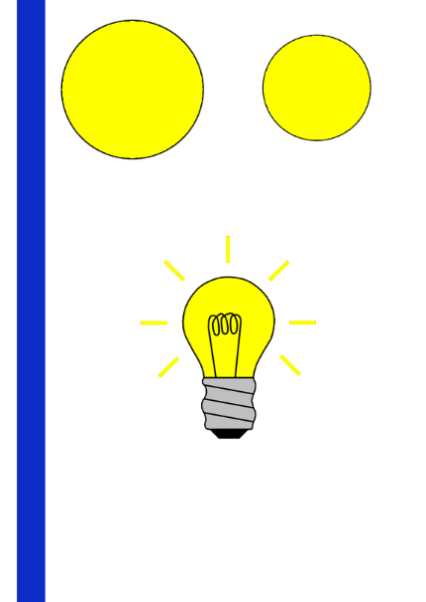 وزارة التربية والتعليم – 2020م                                                                                                 التصميم والتقانة - الصف الثالث الإبتدائي- الدرس الثاني  أصنع مفتاح كهربائي- وحدة الإنارة
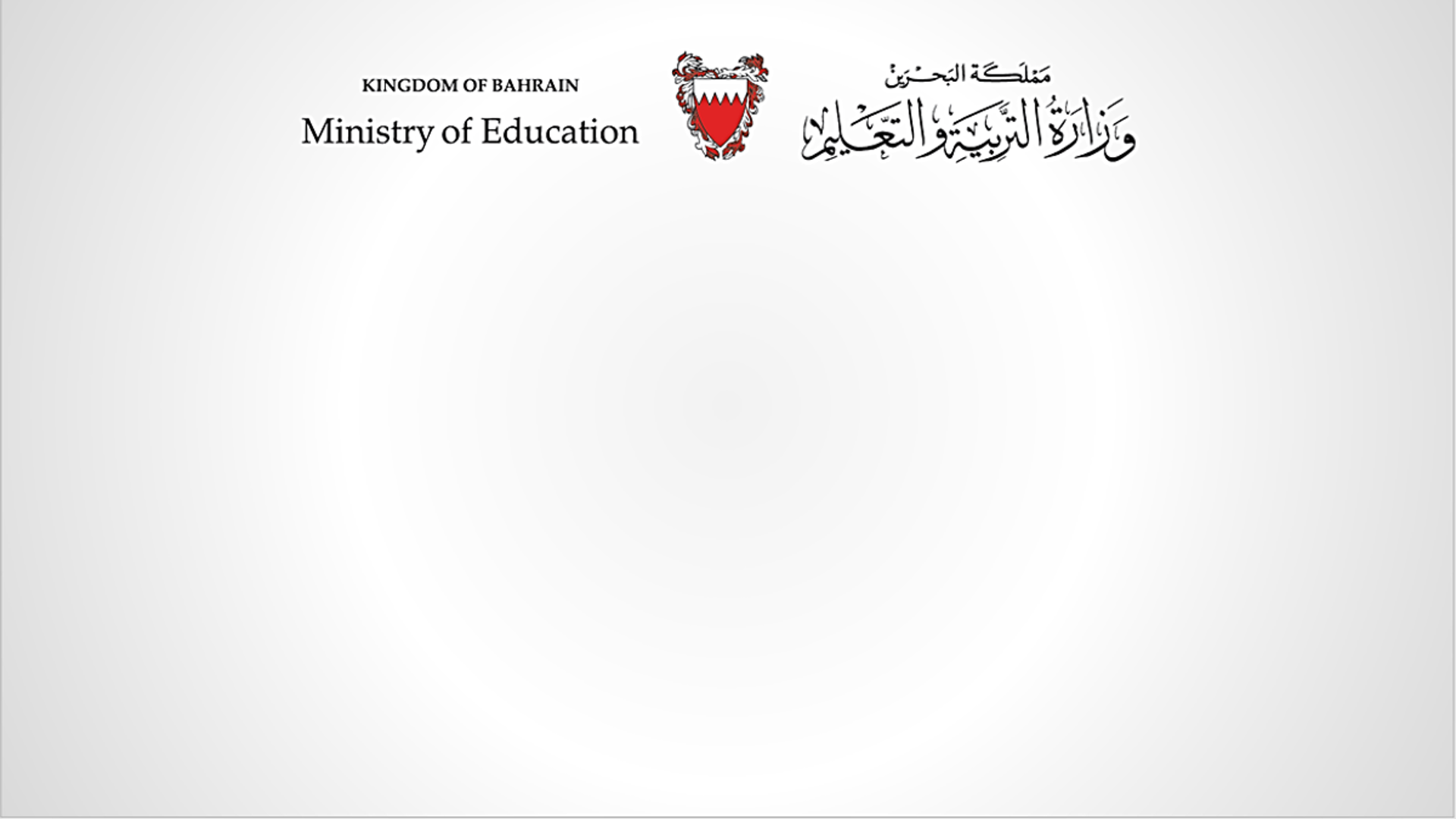 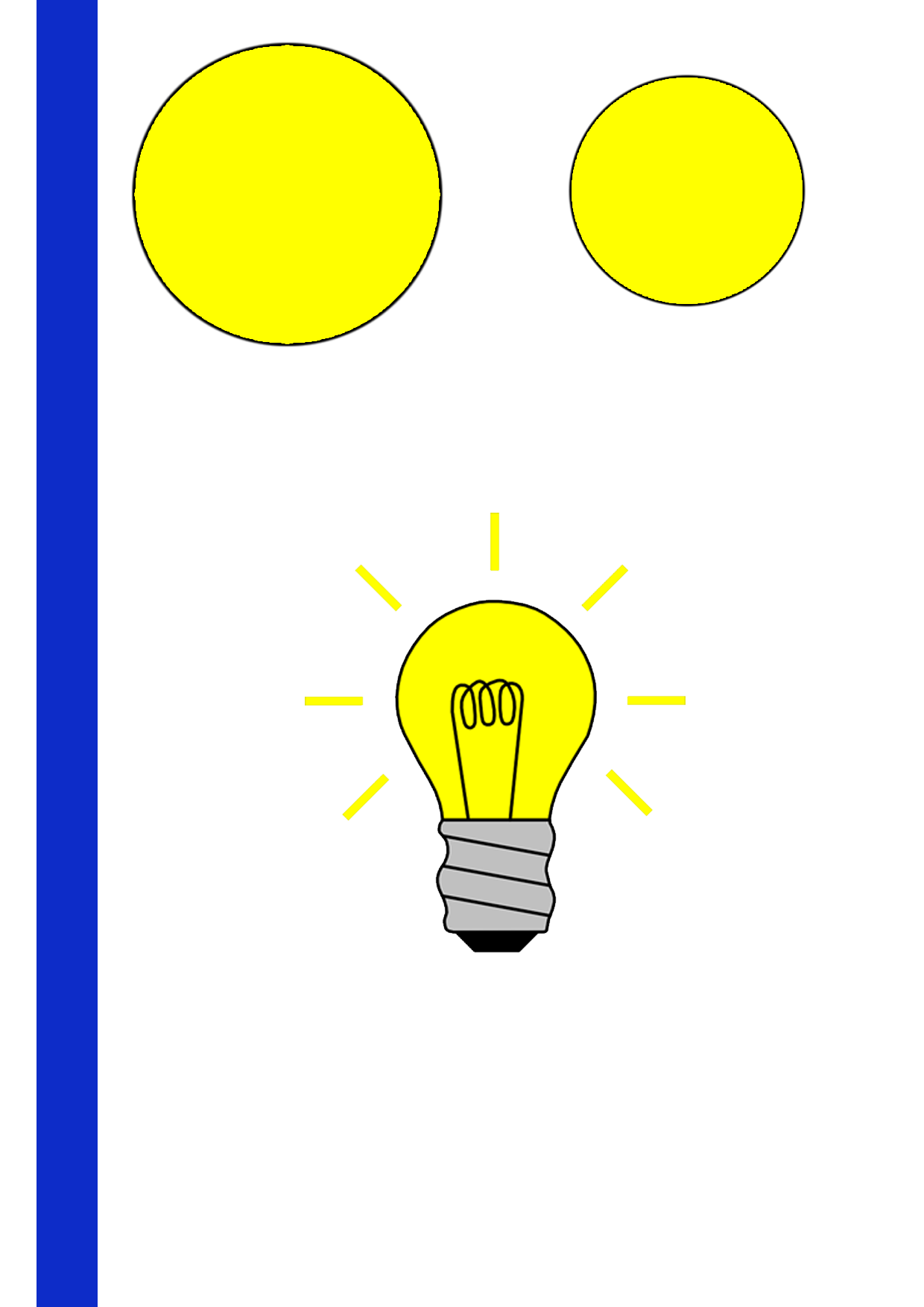 نهاية الدرس 
متمنين لكم التفوق و النجاح 
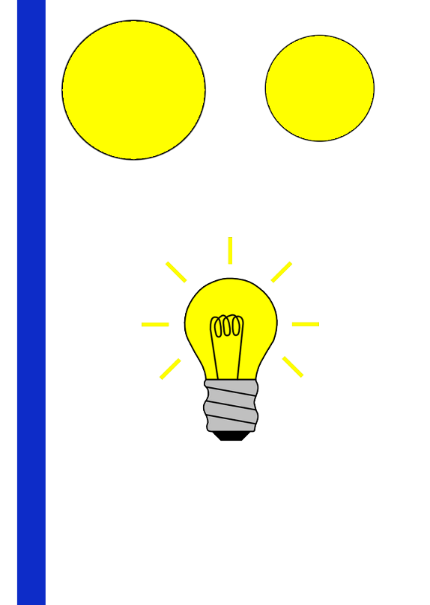 وزارة التربية والتعليم – 2020م                                                                                                 التصميم والتقانة - الصف الثالث الإبتدائي- الدرس الثاني أصنع مفتاح كهربائي- وحدة الإنارة